Отчет  Нижнеуслонского сельского поселения«Об итогах работы за 2022 год»
№
Ф.И.О
Наименование округа
Карпова Гульчачак Закиевна
1
Депутат Нижнеуслонского избирательного округа №1
Минкабирова Гузель Габдулфартовна
2
Депутат Нижнеуслонского избирательного округа №2
Шайдуллин Айдар Закиевич
3
Депутат Нижнеуслонского избирательного округа №3
4
Сибгатуллин Игорь Альбертович
Депутат Нижнеуслонского избирательного округа №4
5
Архиреев  Алексей Владимирович
Депутат Нижнеуслонского избирательного округа №5
6
Казанцев Сергей Александрович
Депутат Нижнеуслонского избирательного округа №6
7
Морозенкова Нина Викторовна
Депутат Нижнеуслонского избирательного округа №7
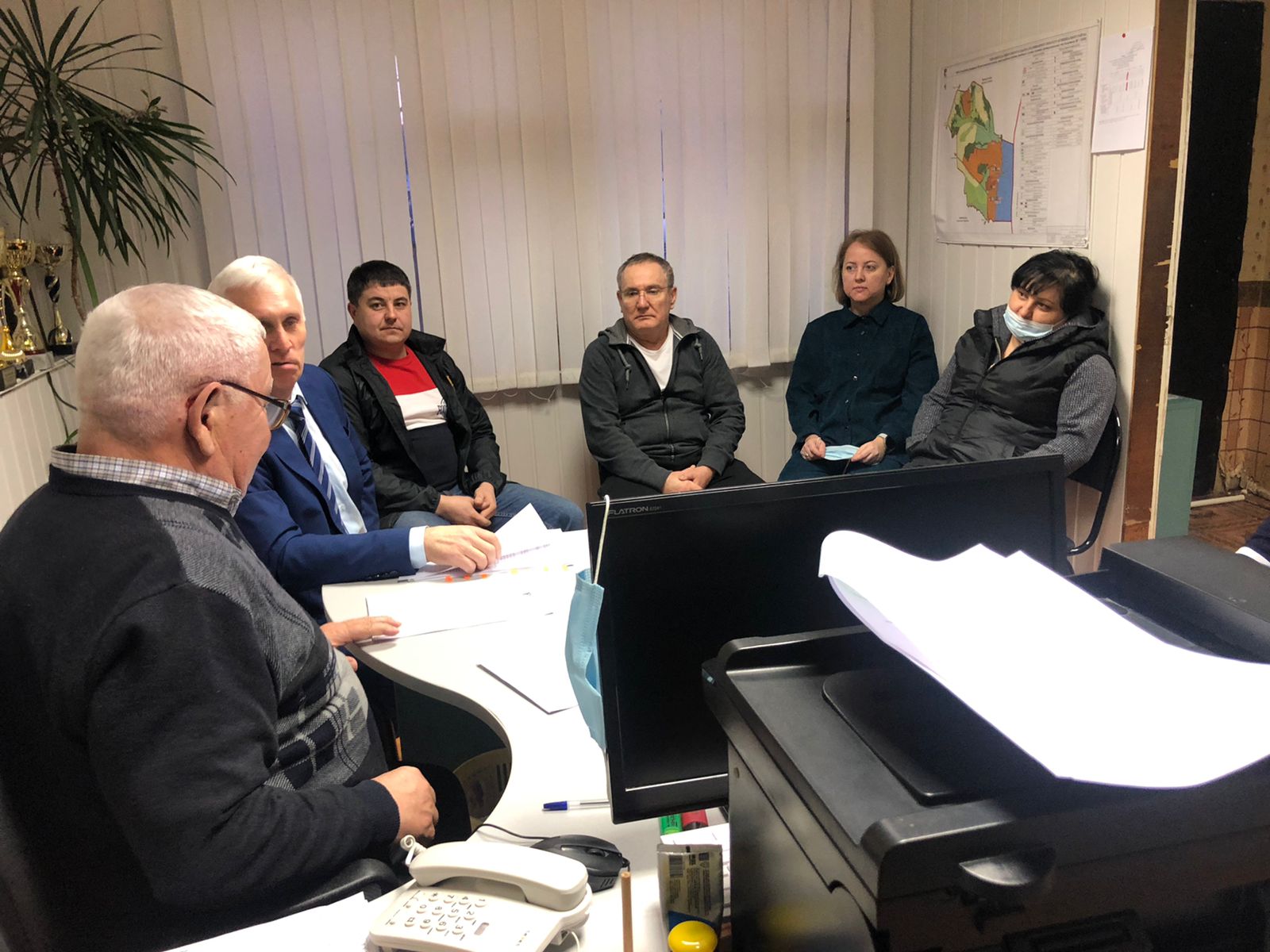 Отчет  Нижнеуслонского сельского поселения«Об итогах работы за 2021 год»
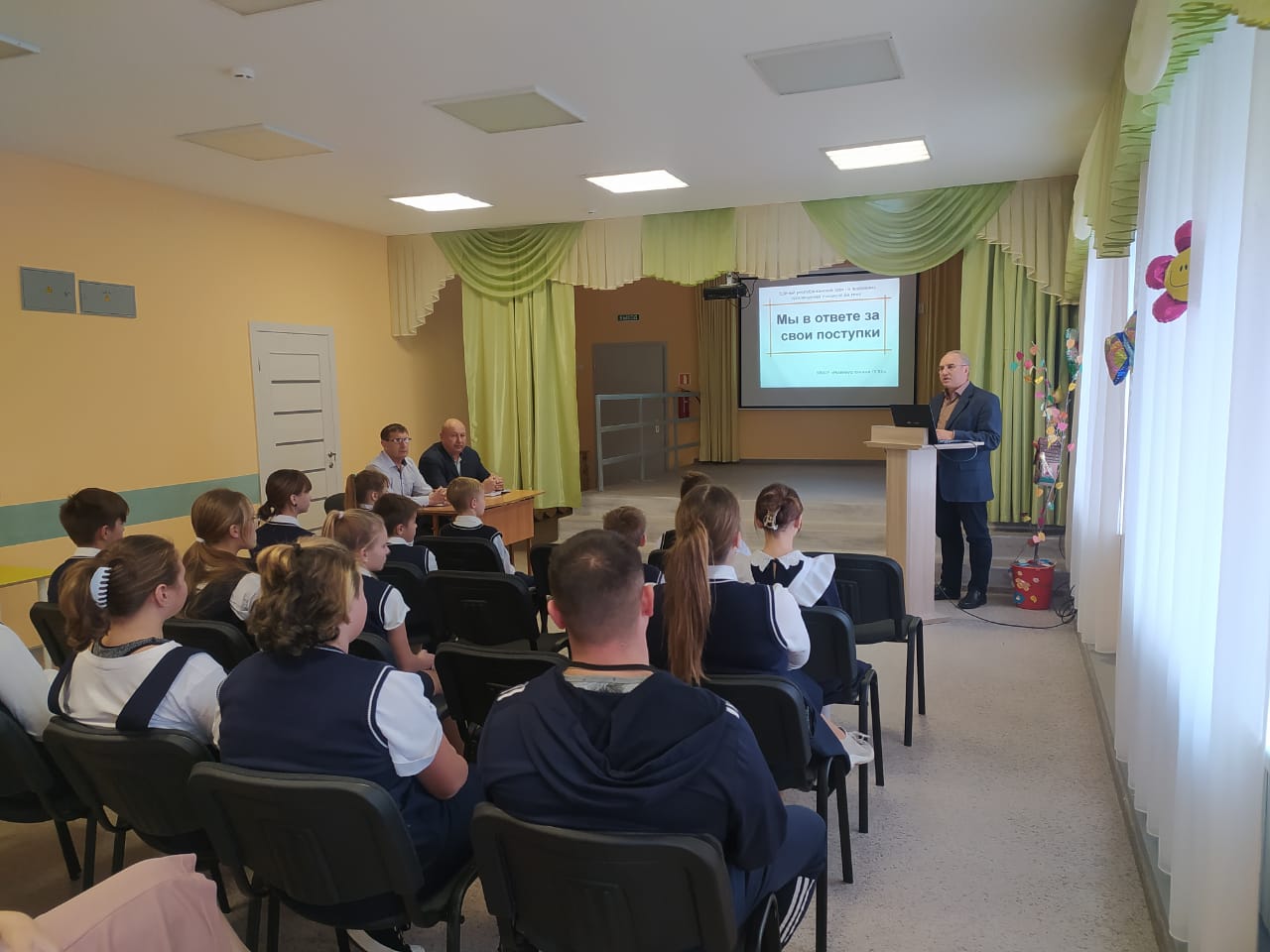 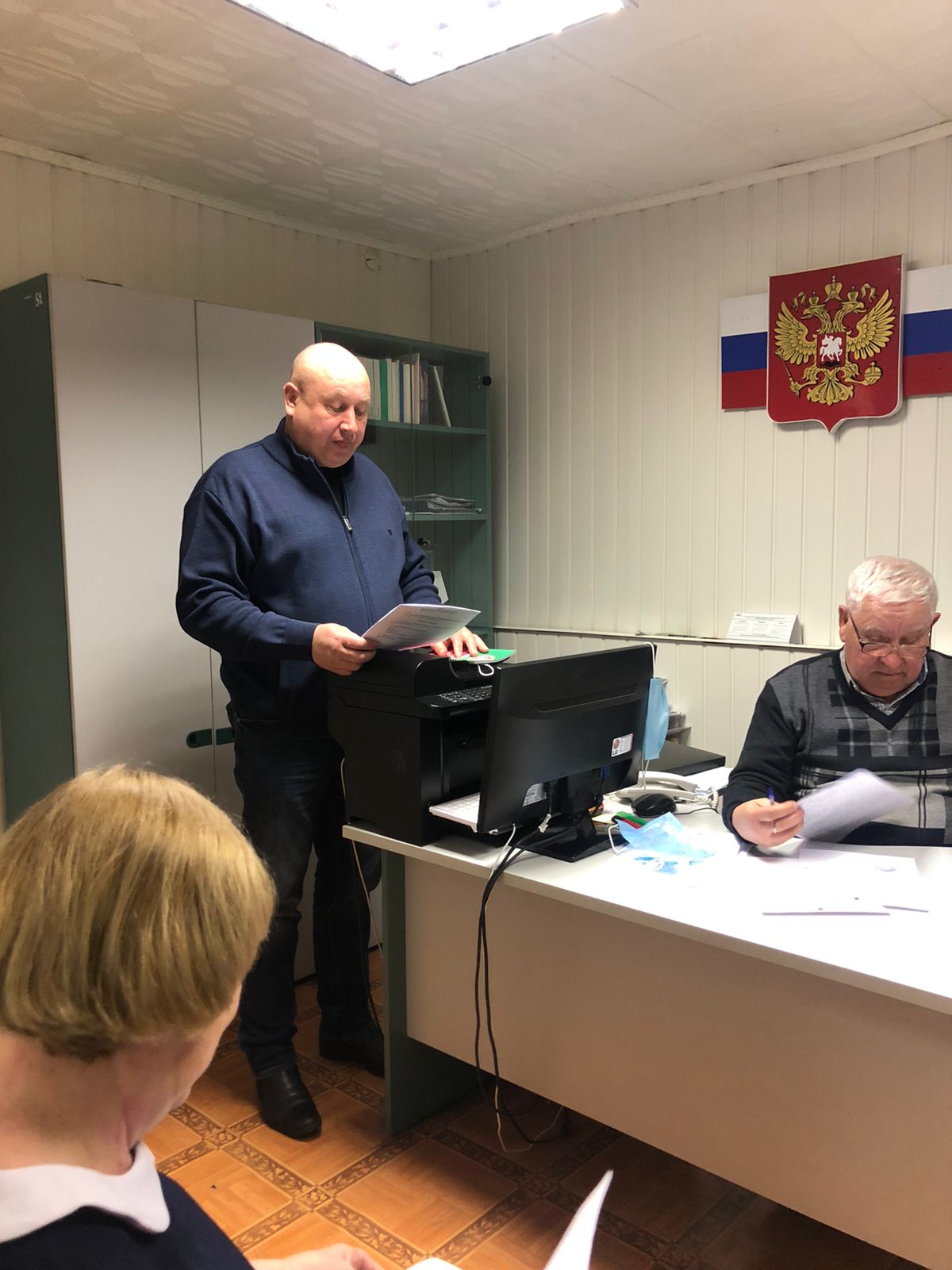 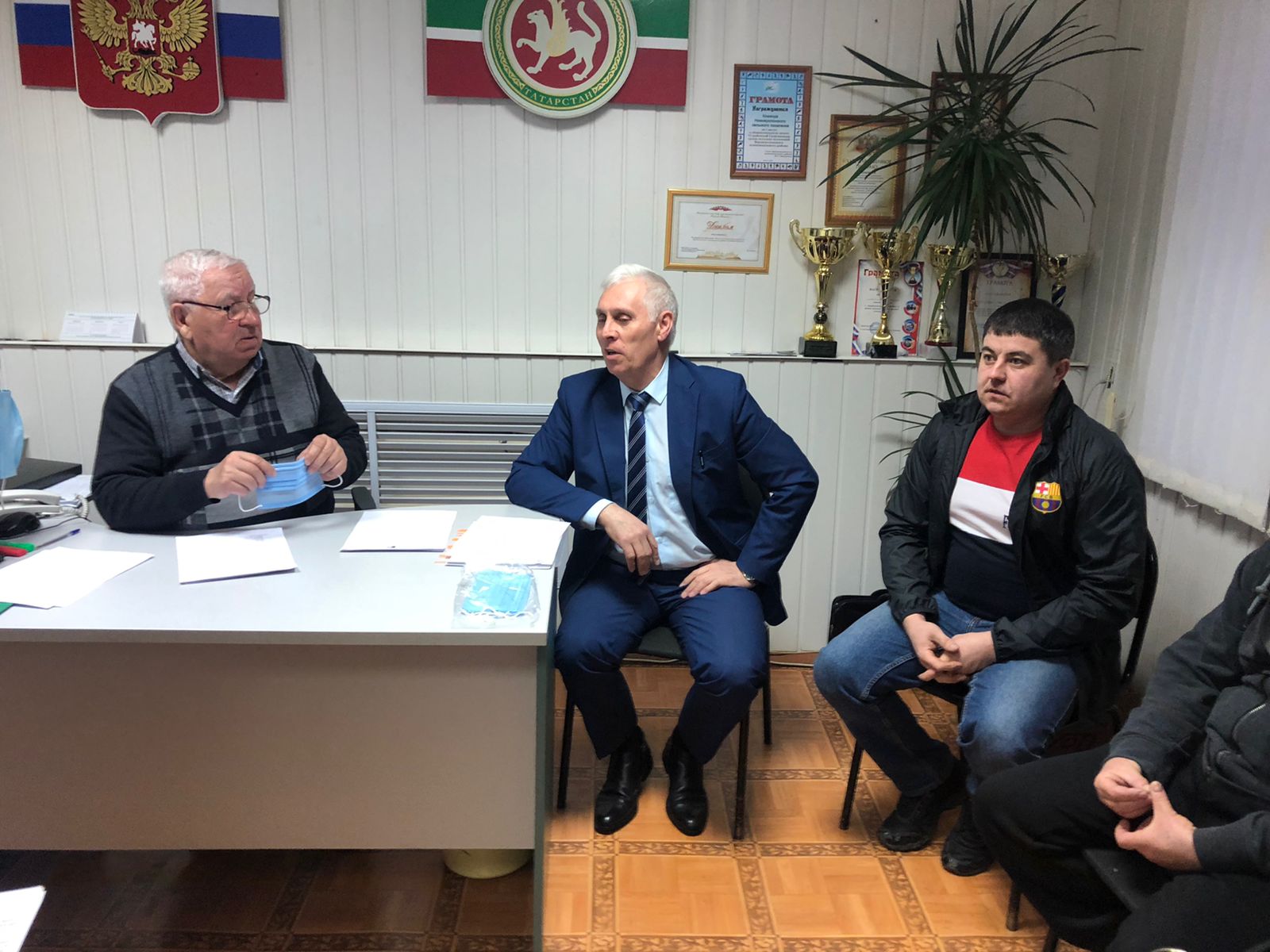 Общая численность населения
динамика численности населения
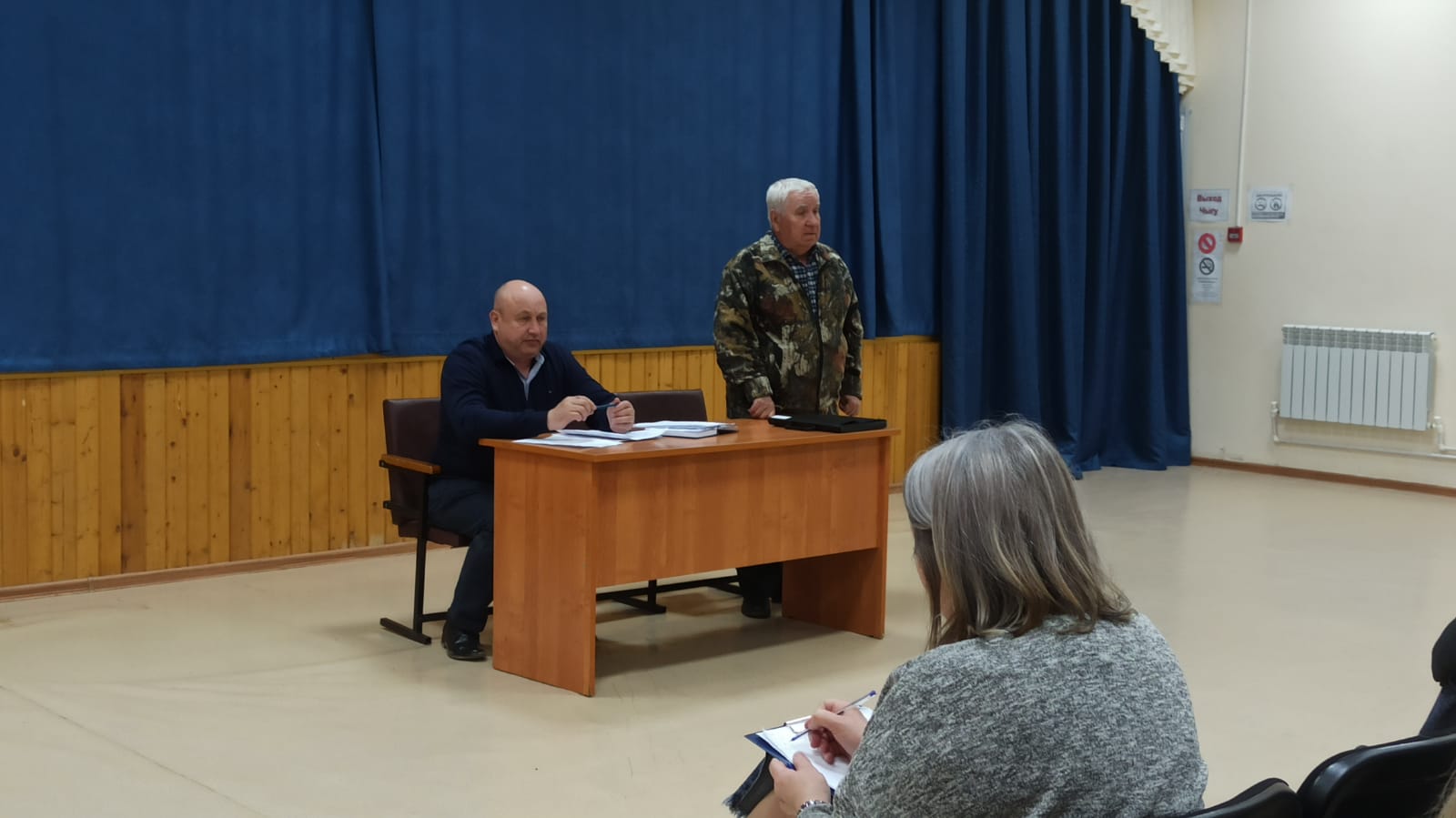 Общая численность населения
динамика численности населения
Количество учащихся
Прогнозы
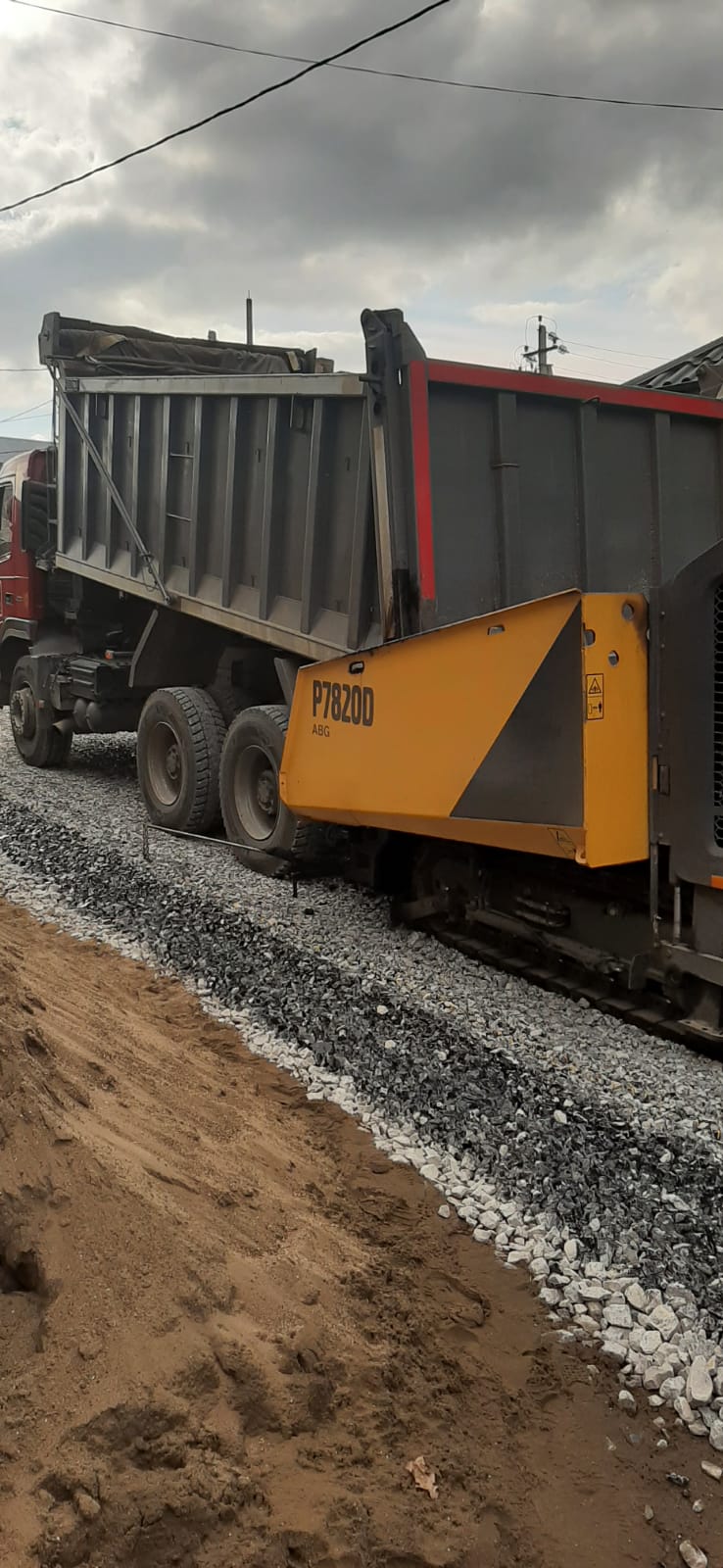 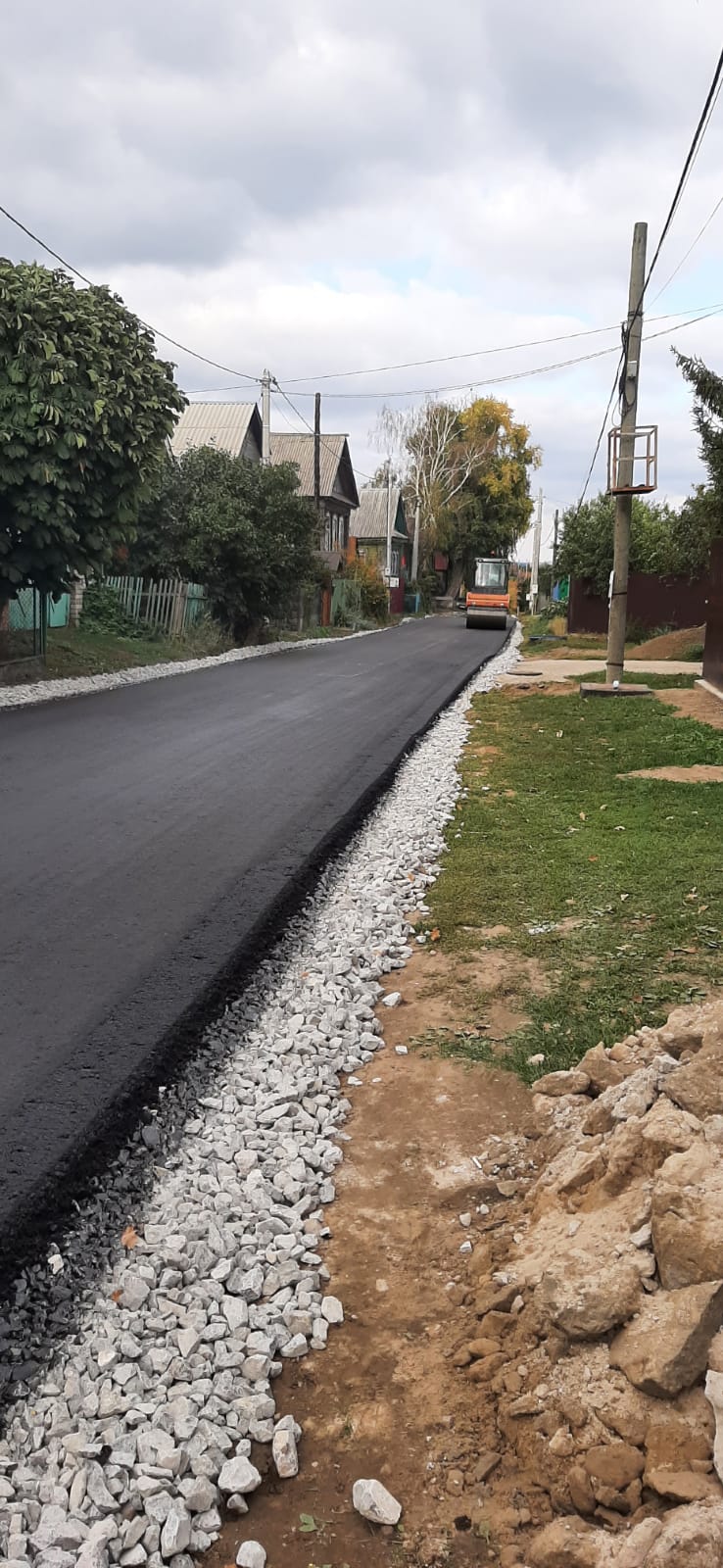 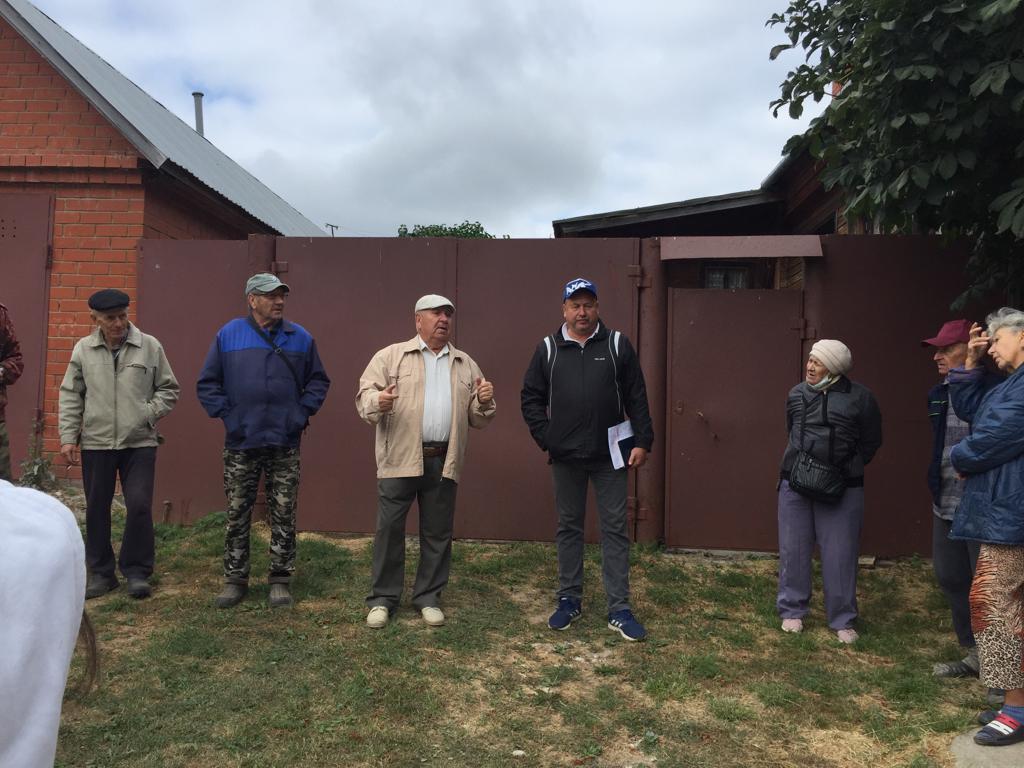 Количество детей в МБОУ « Нижнеуслонская ООШ»
Прогноз на 3 года
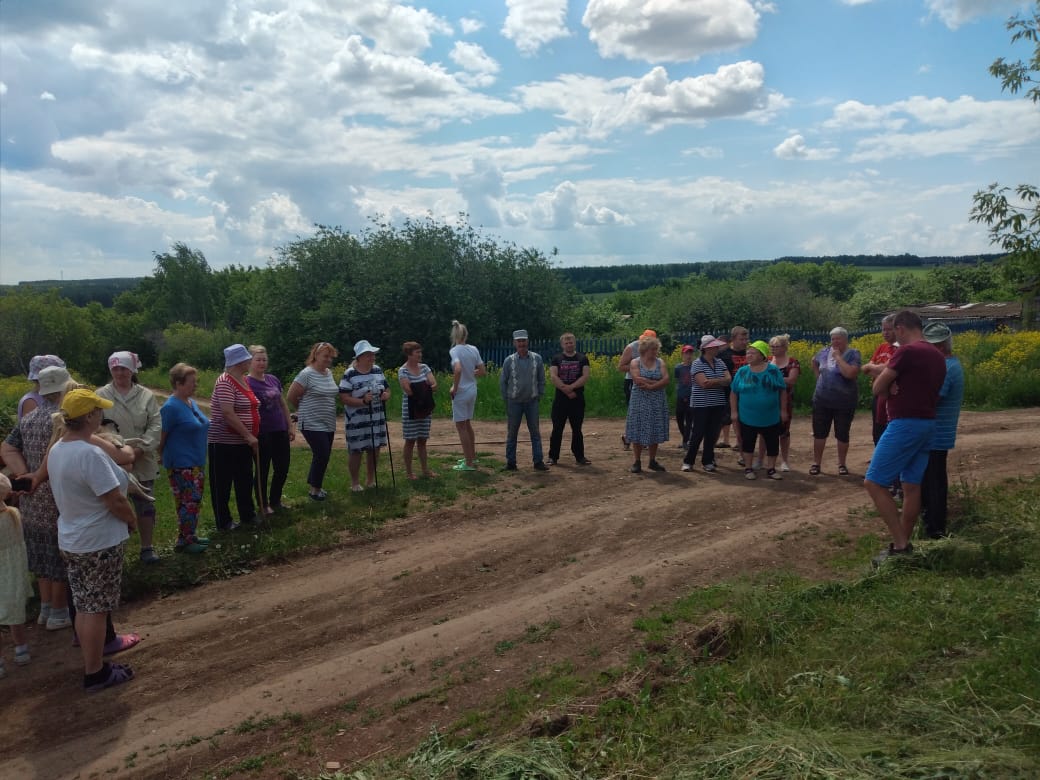 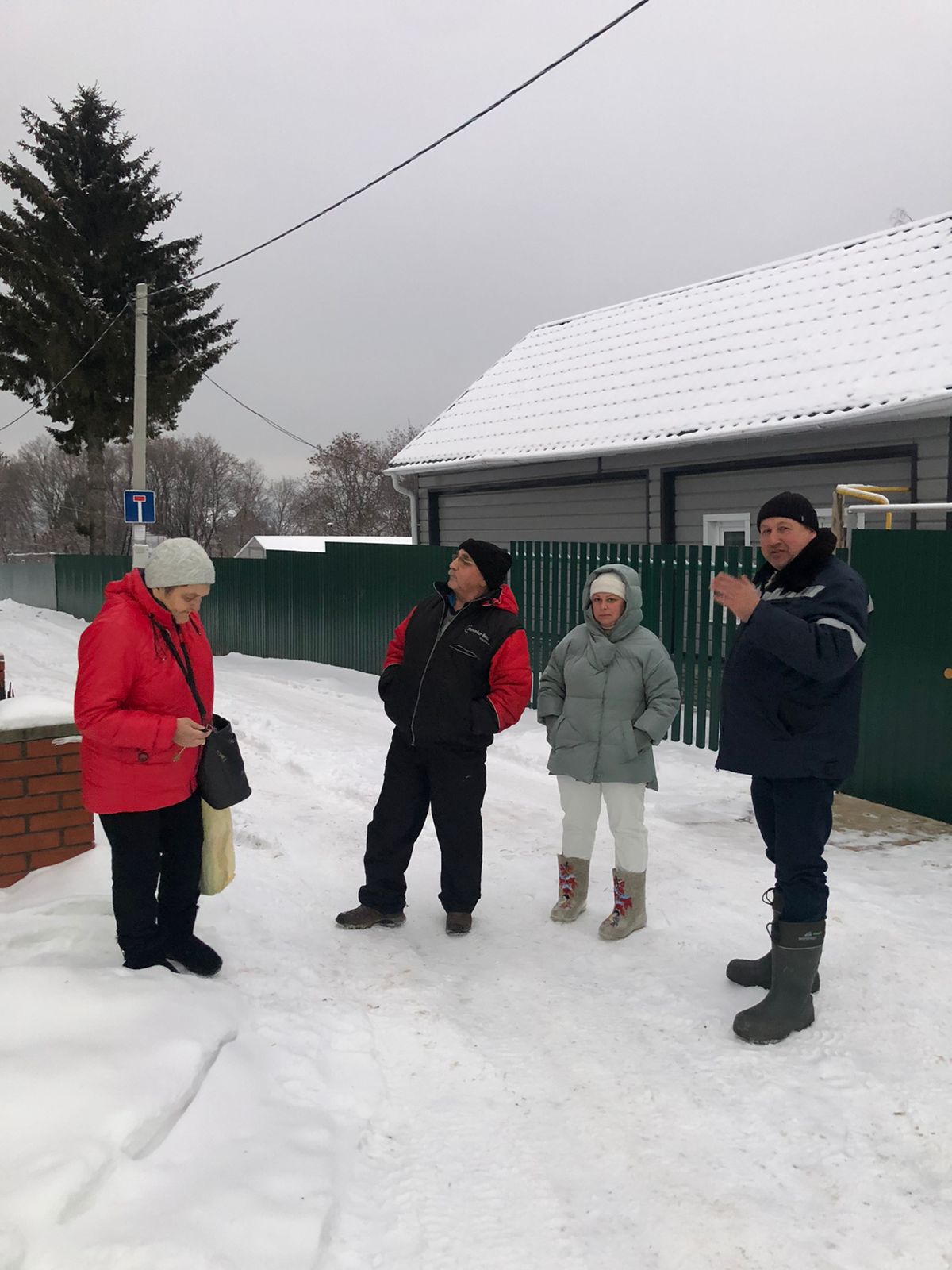 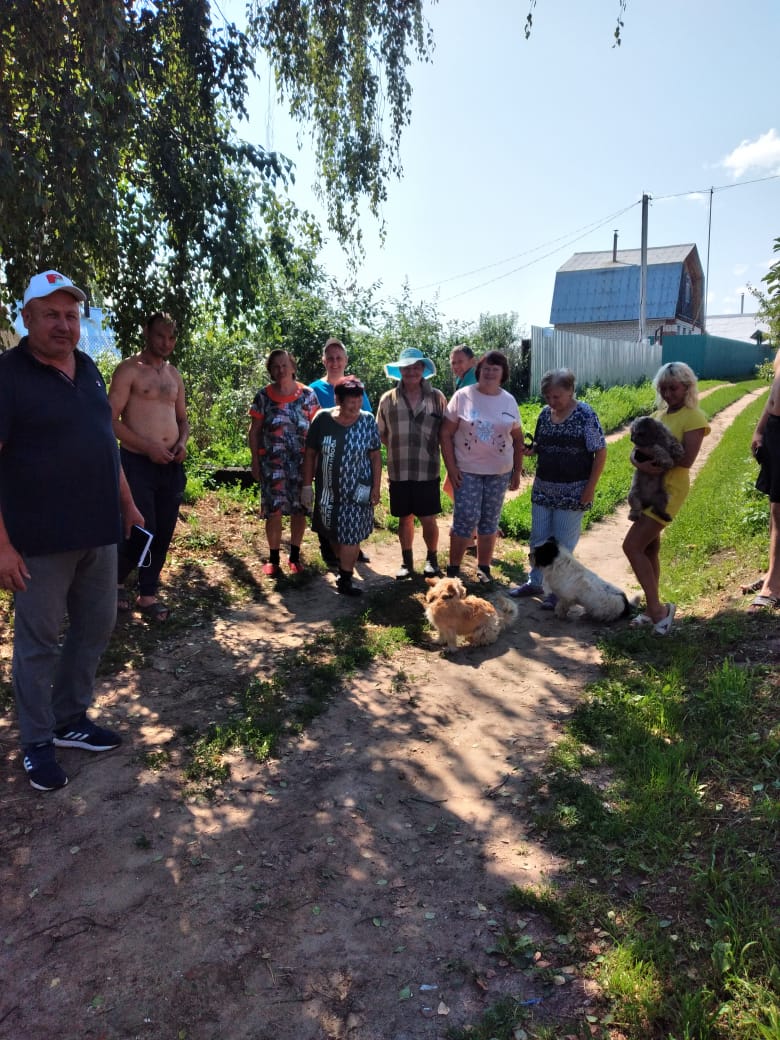 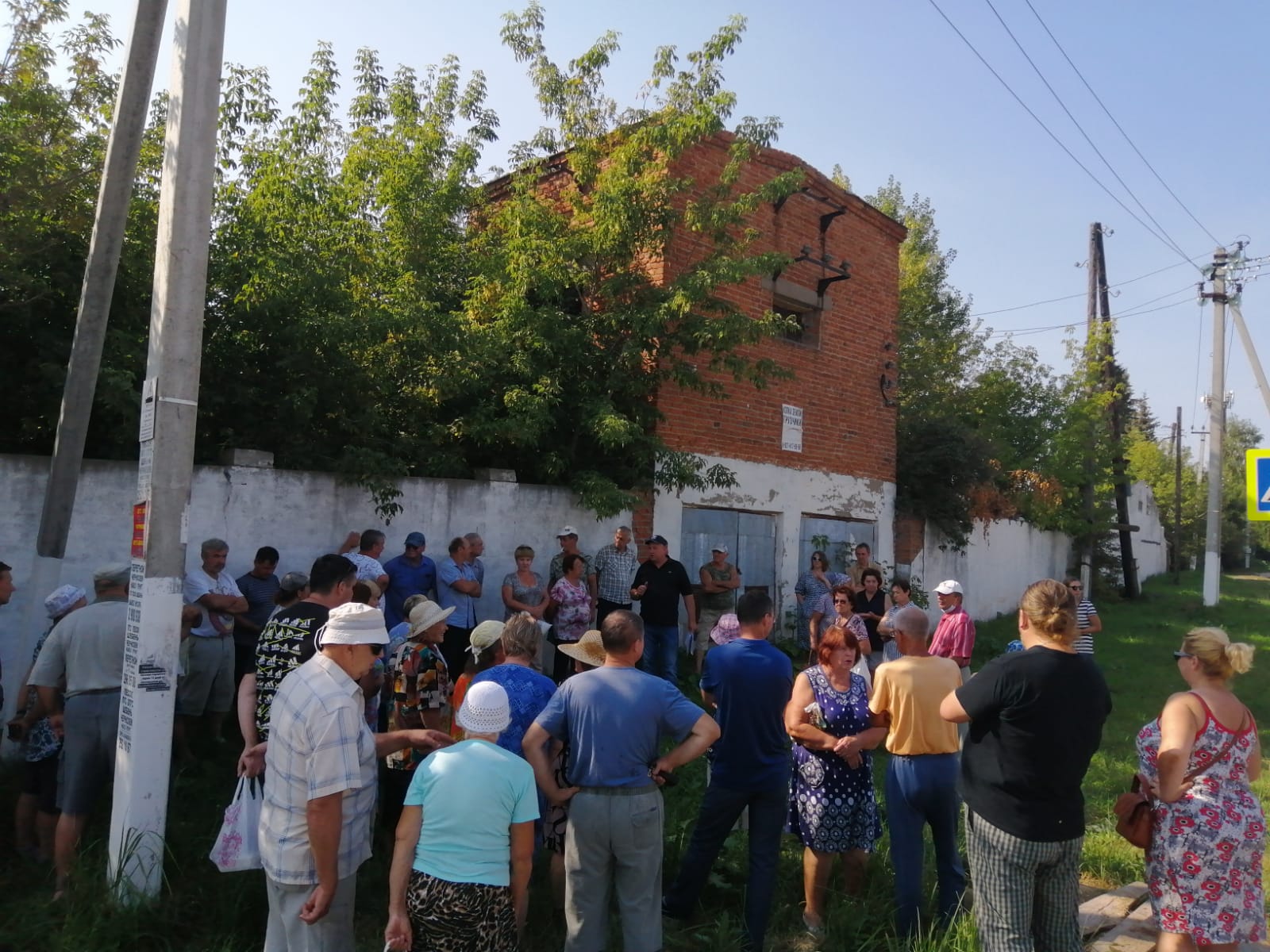 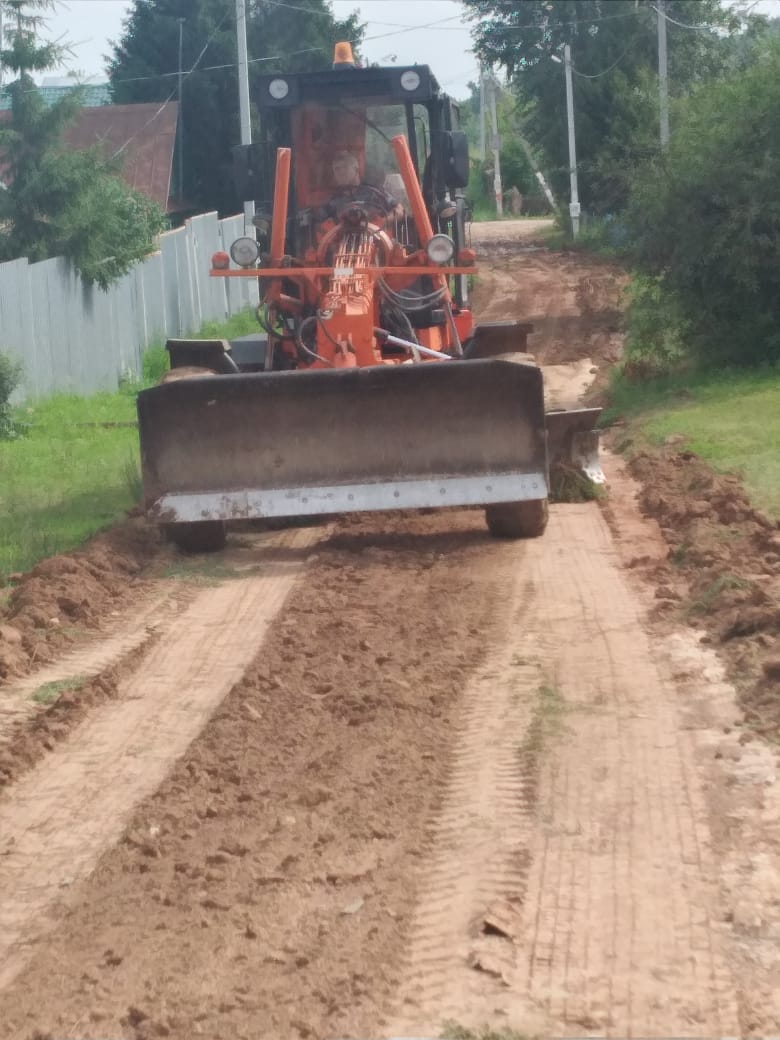 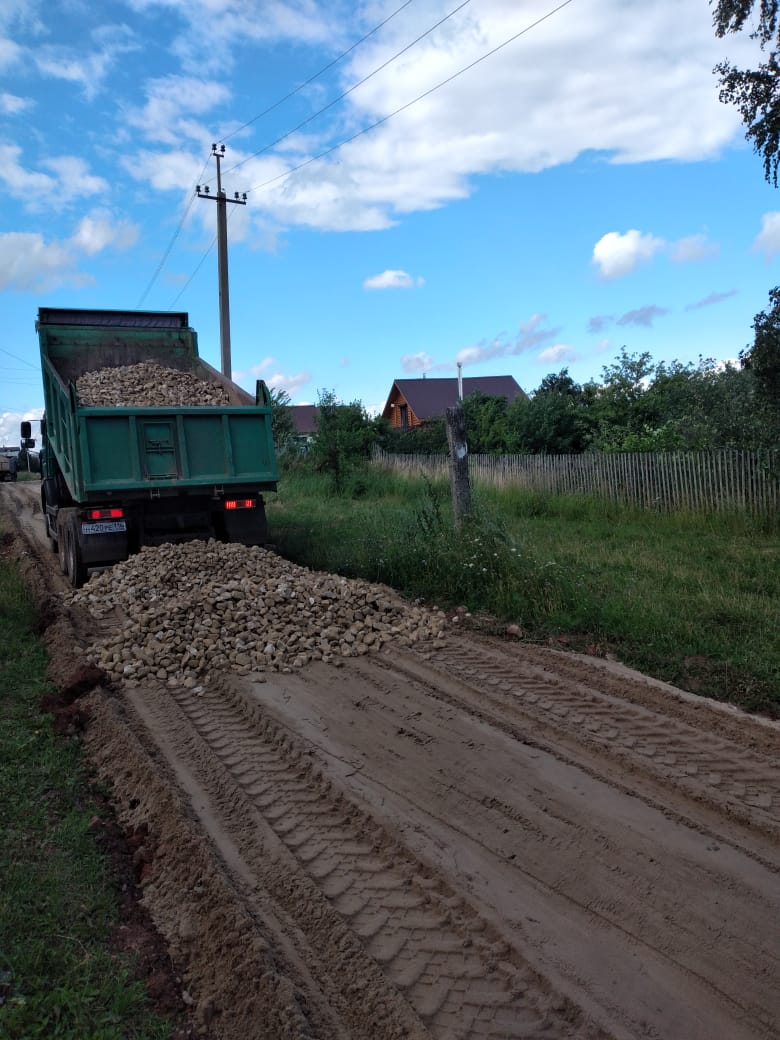 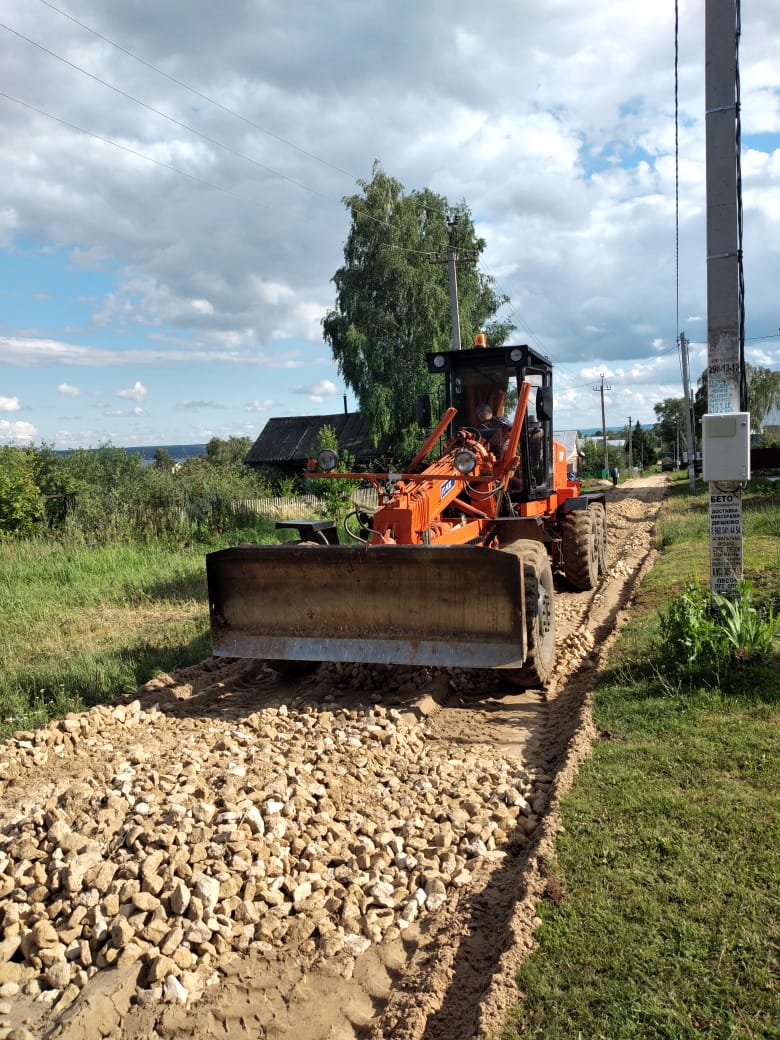 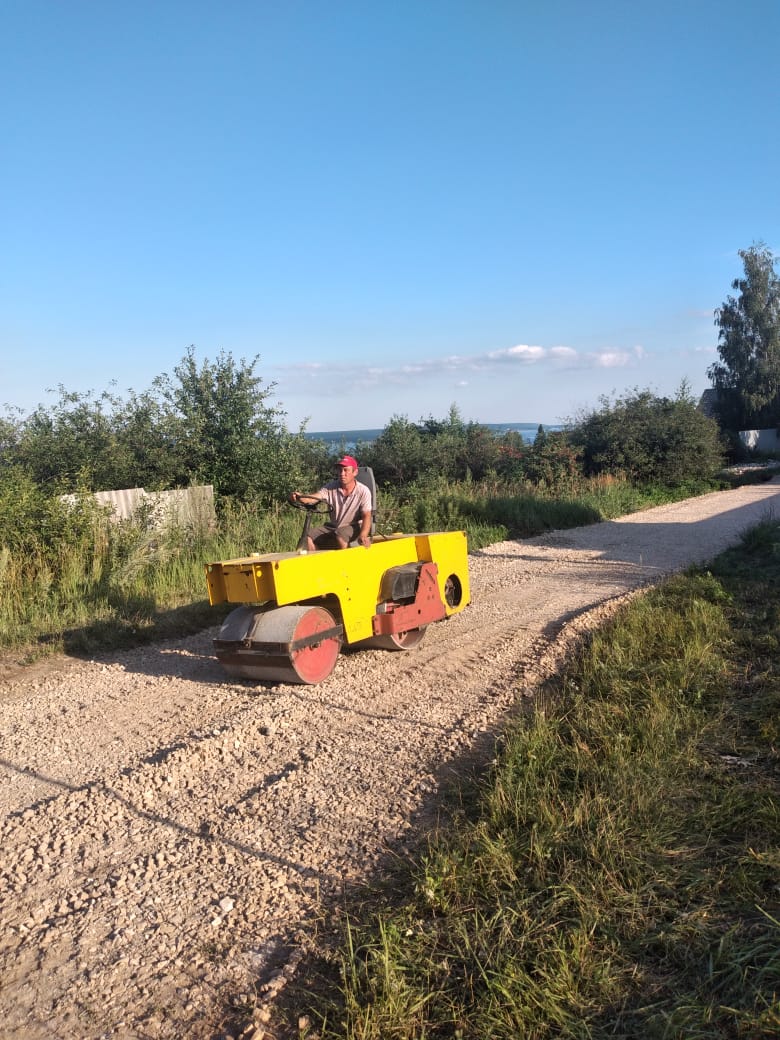 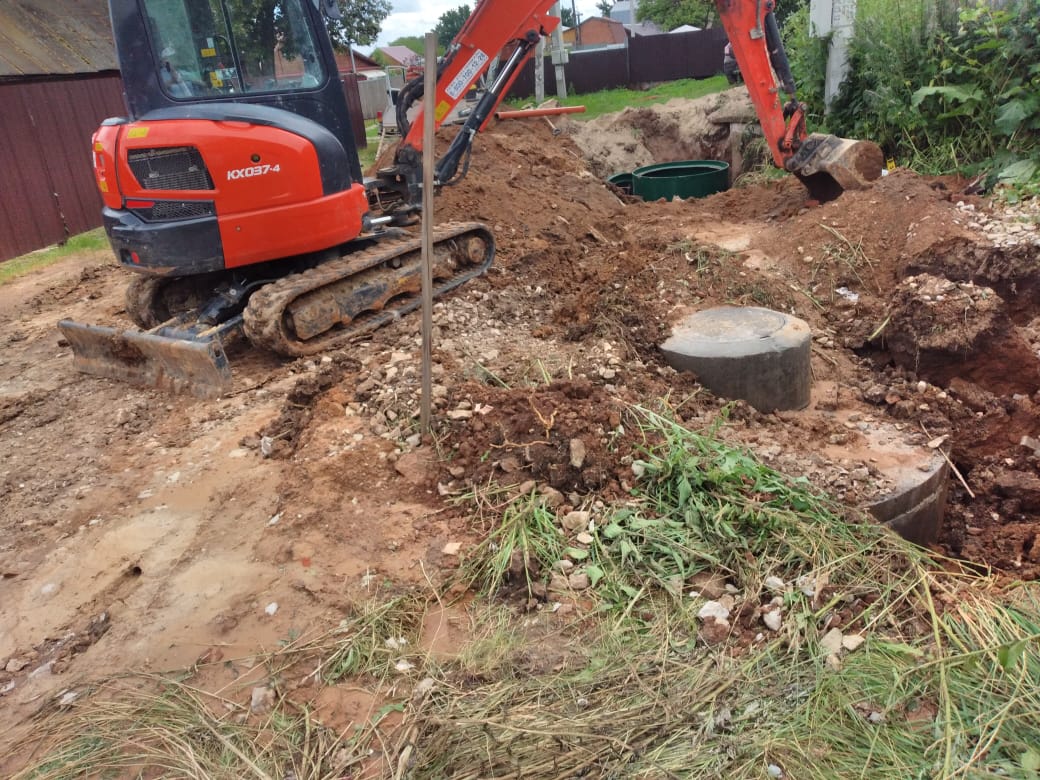 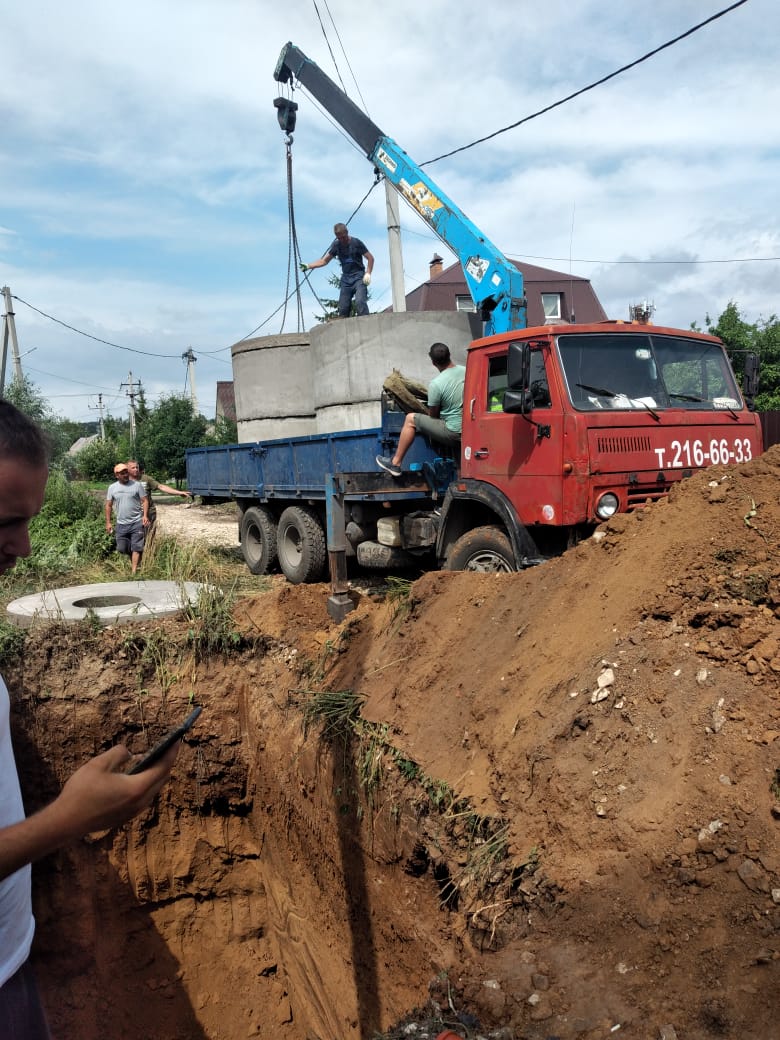 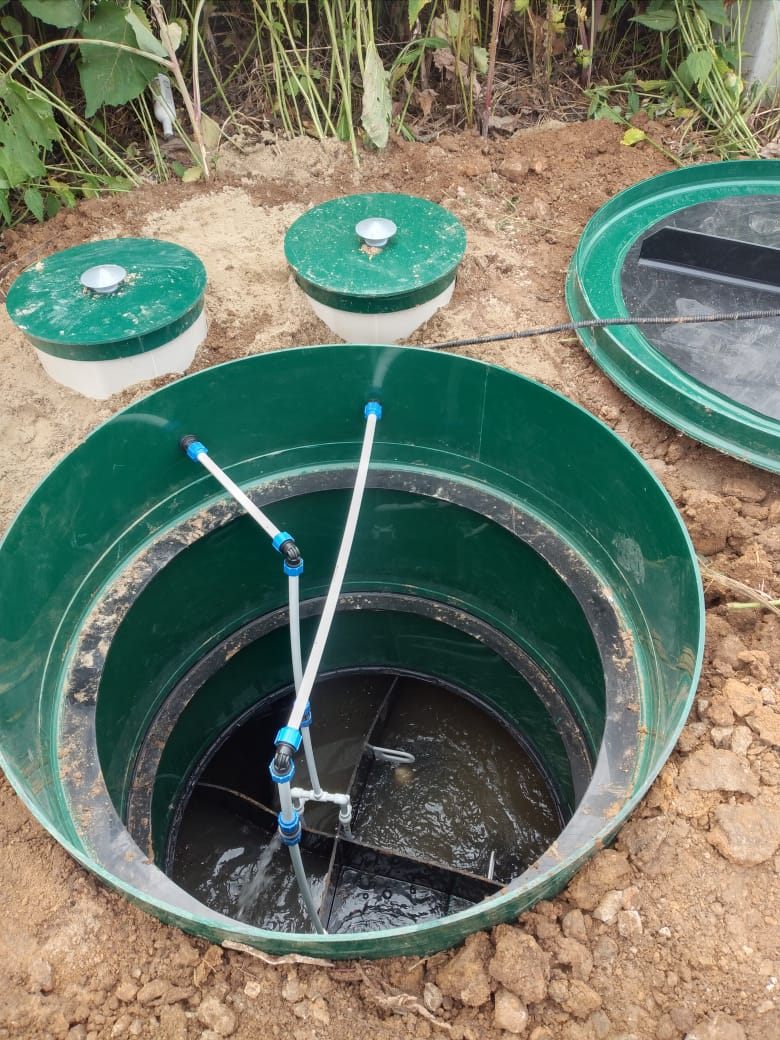 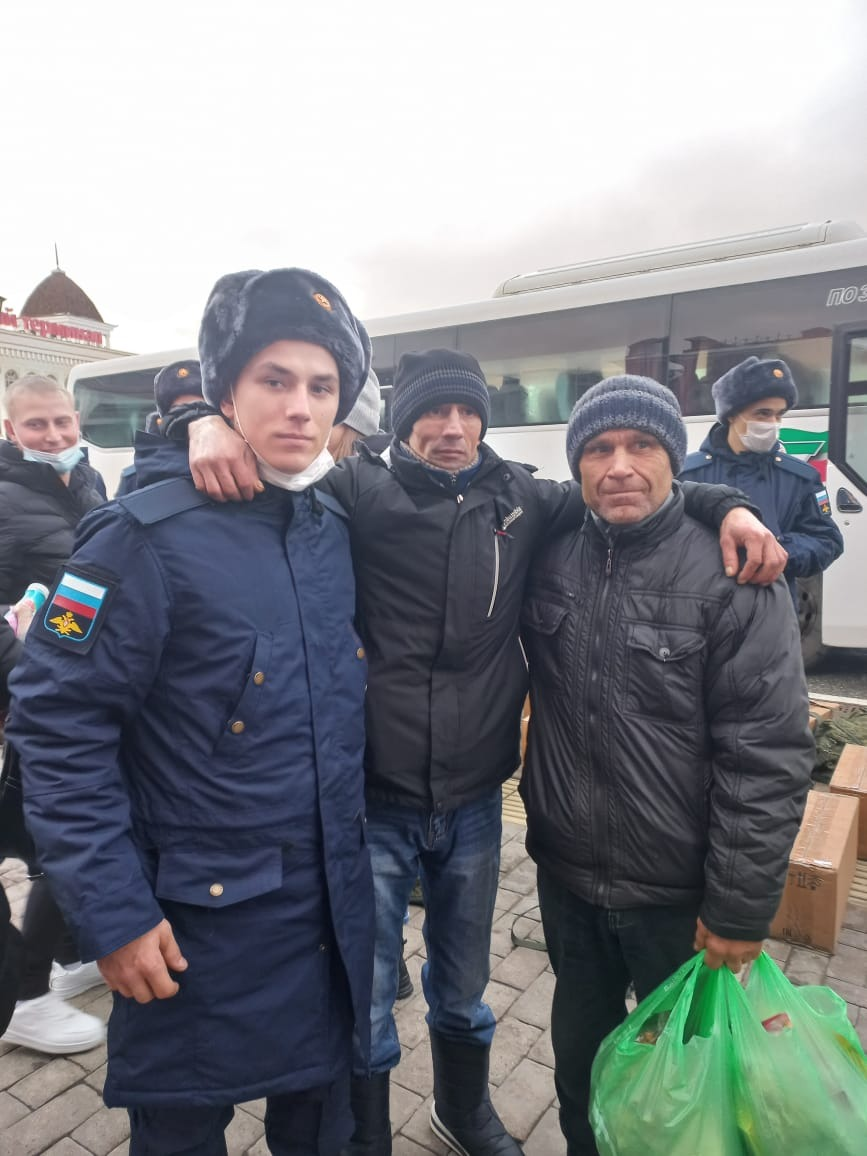 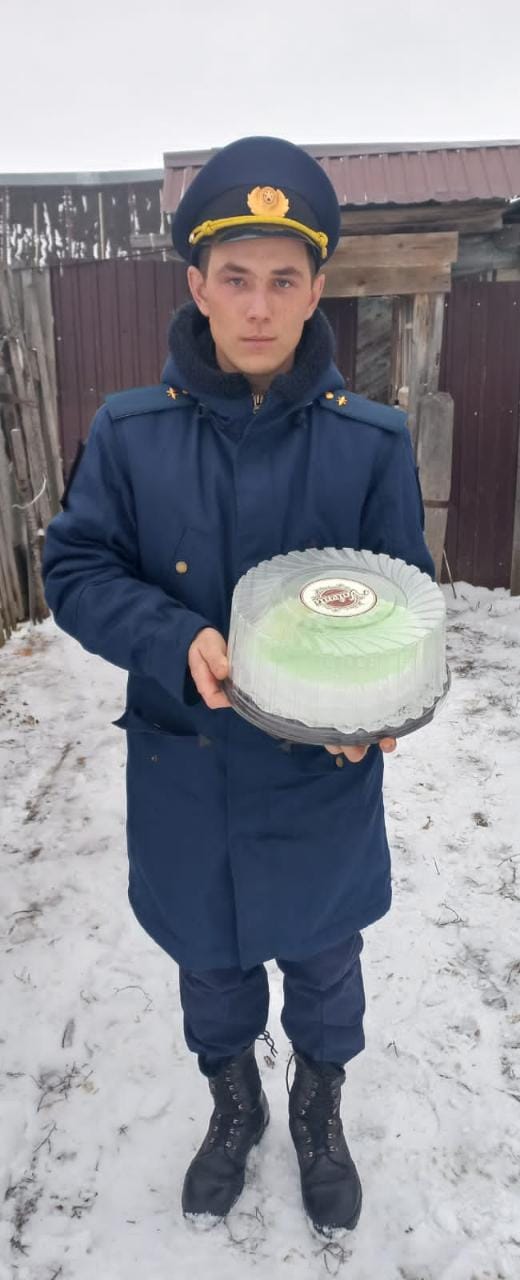 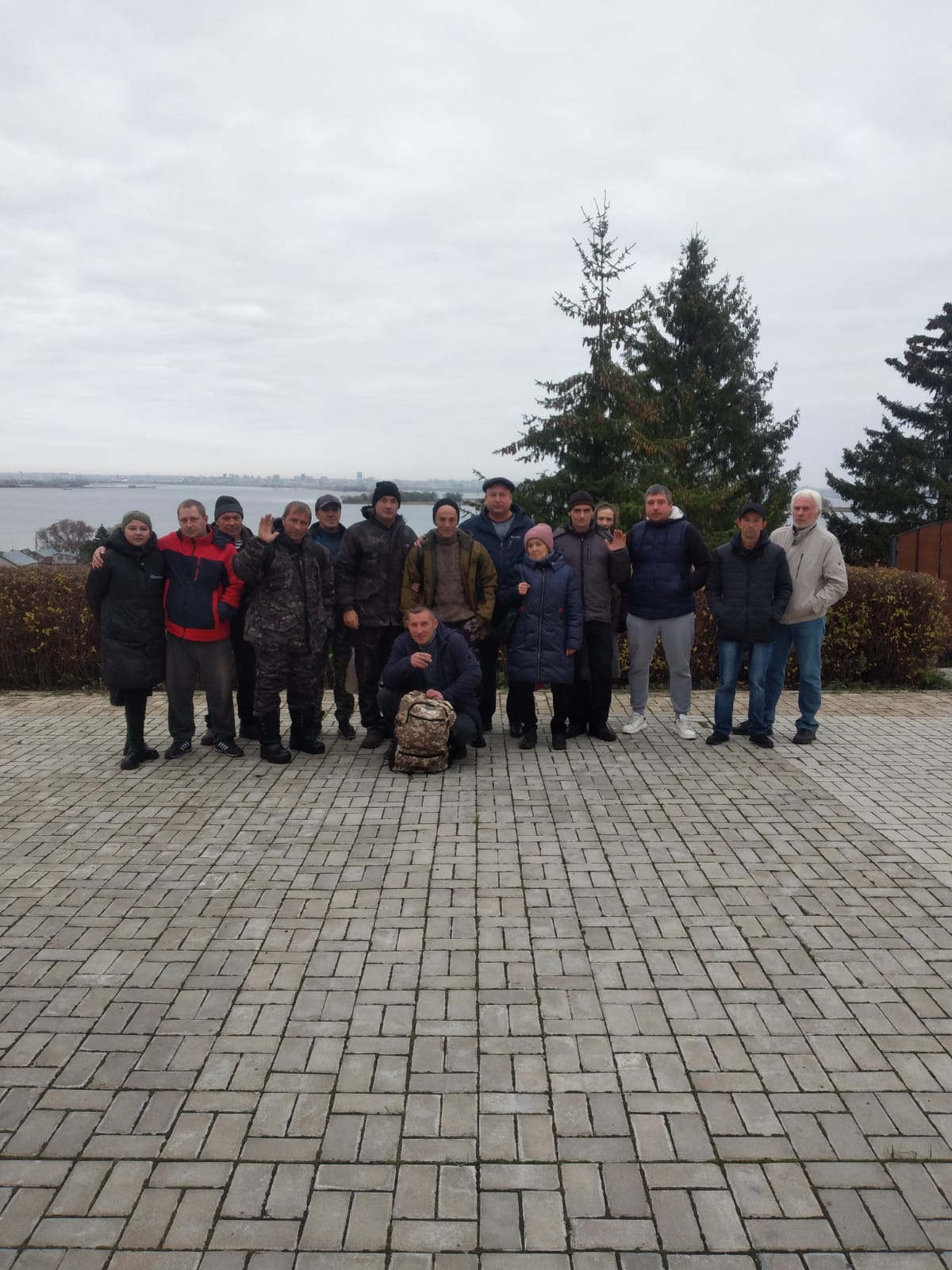 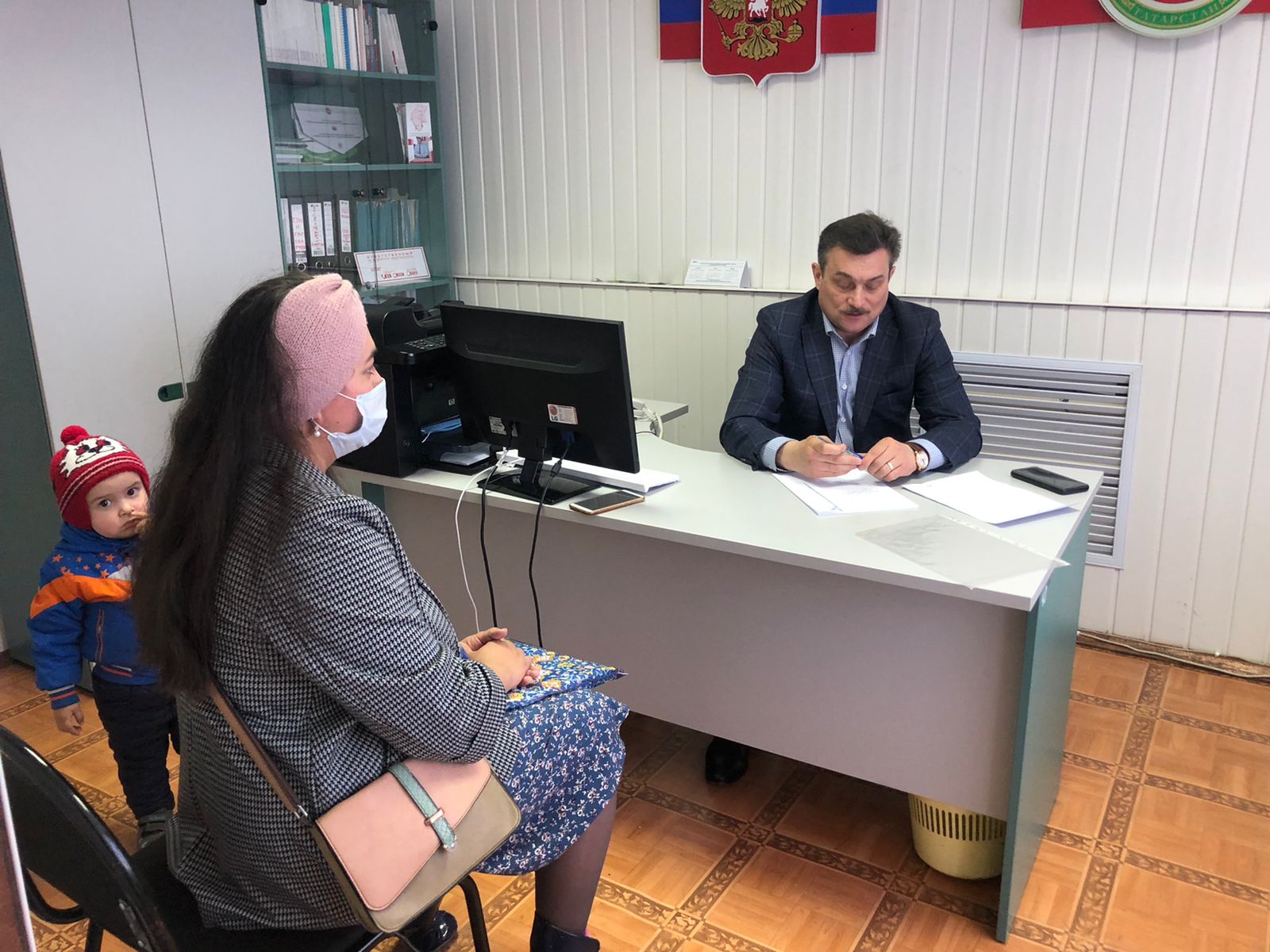 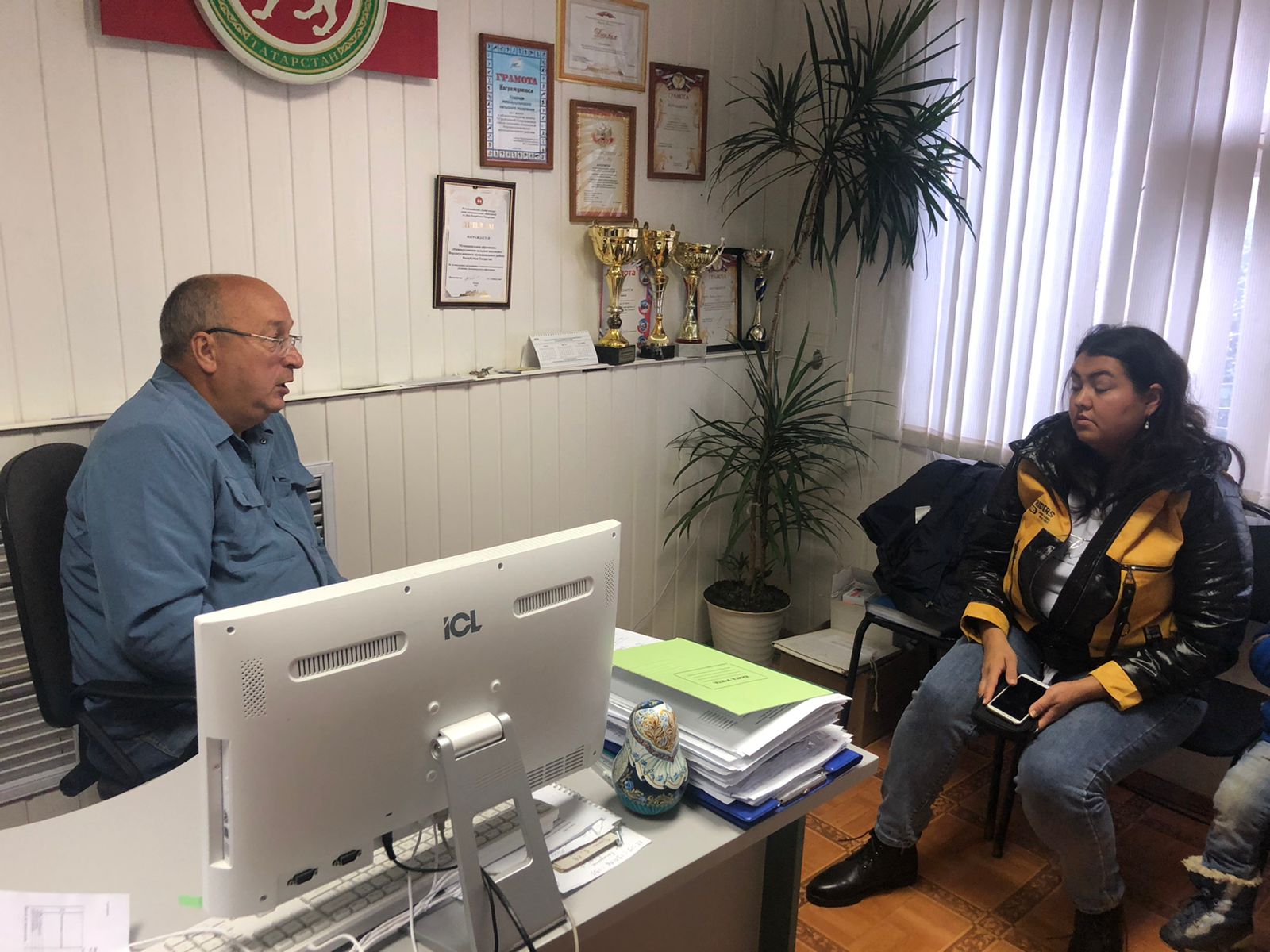 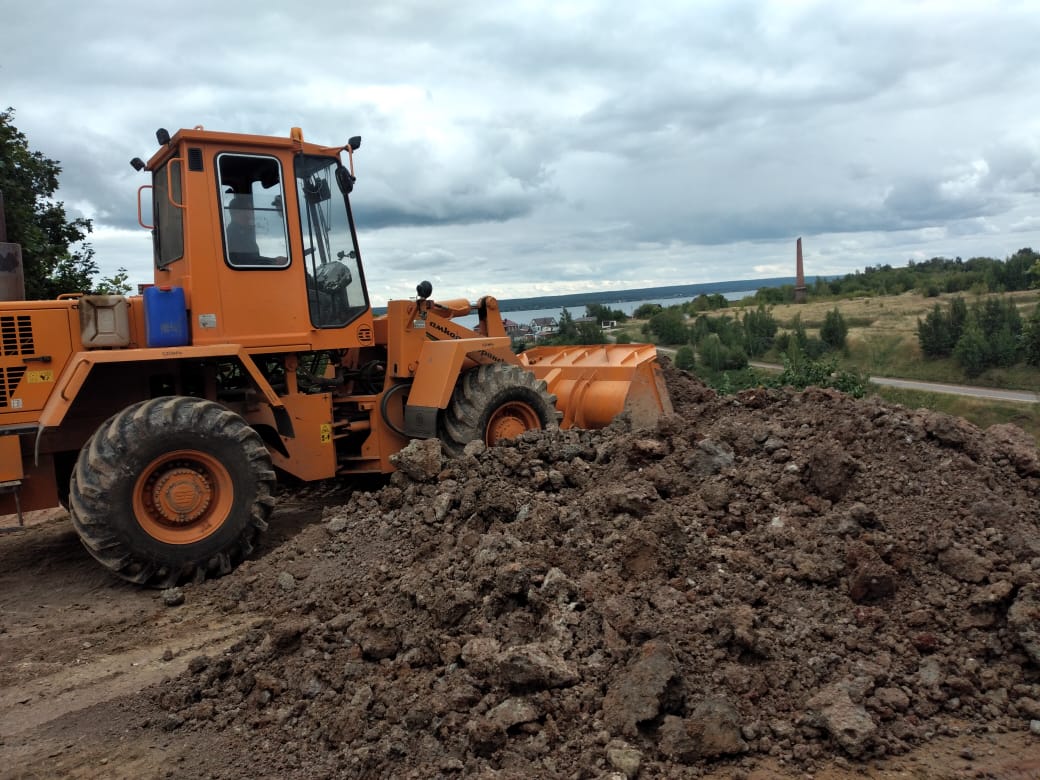 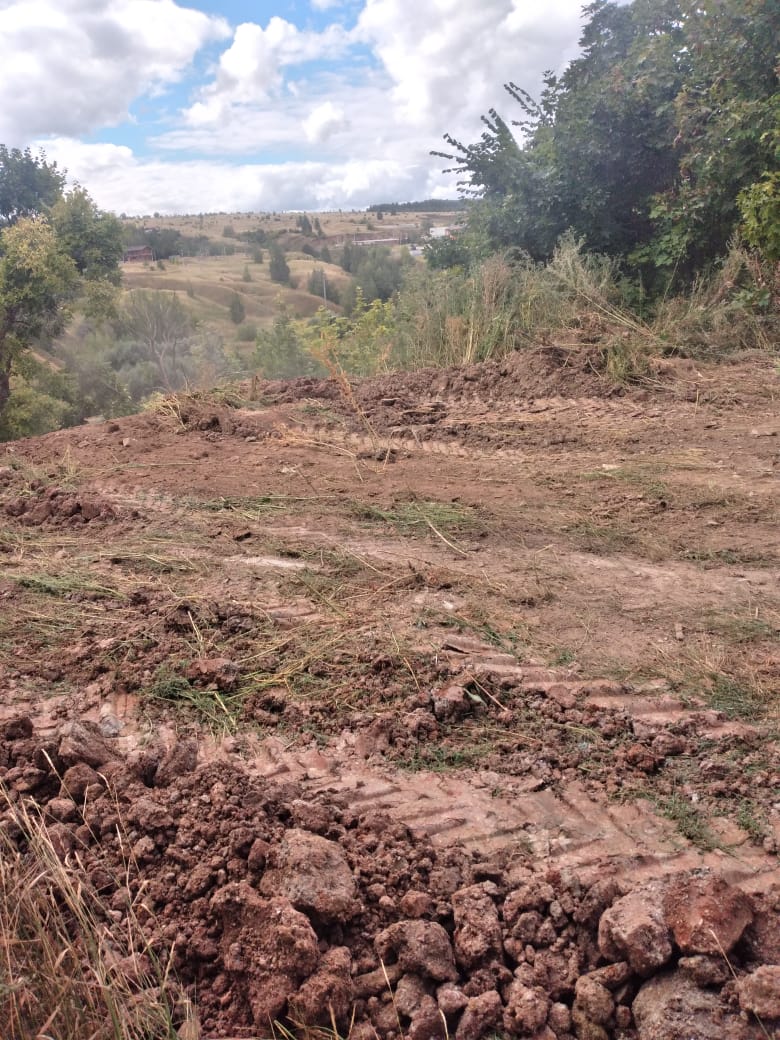 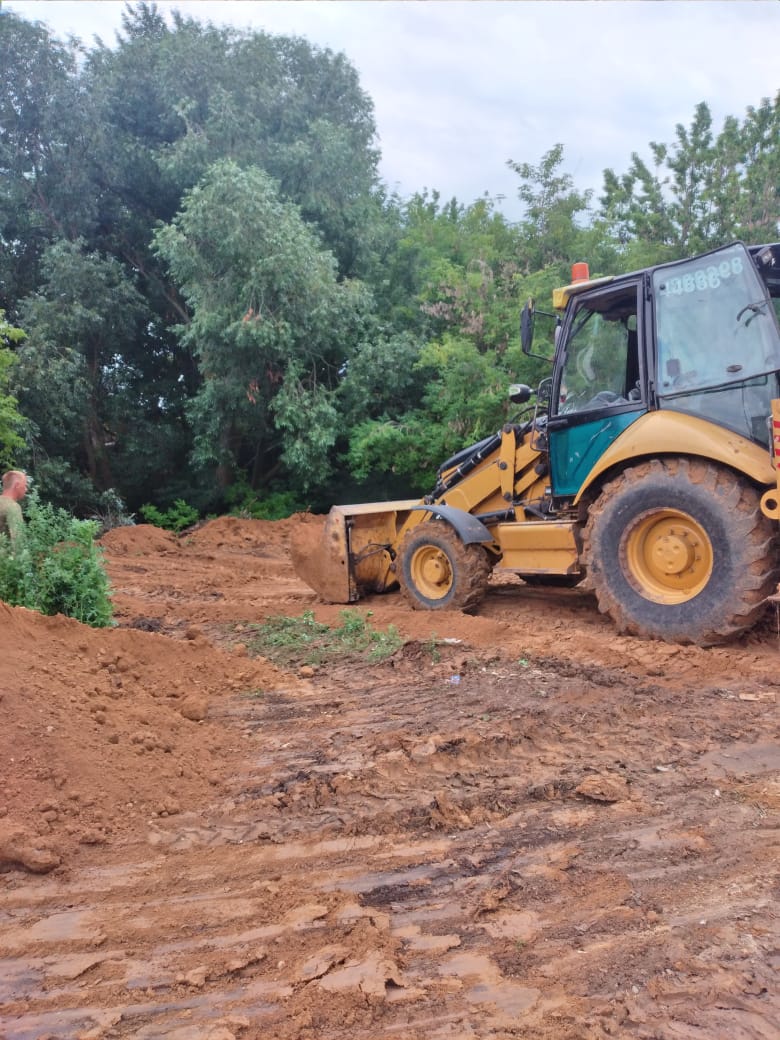 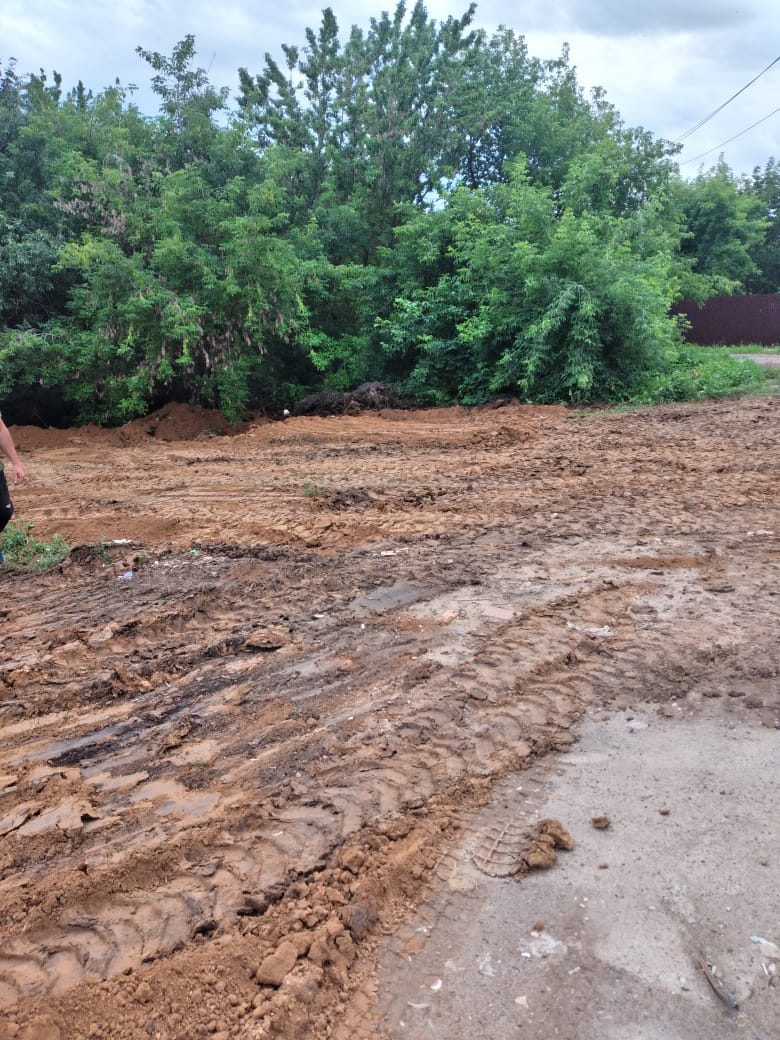 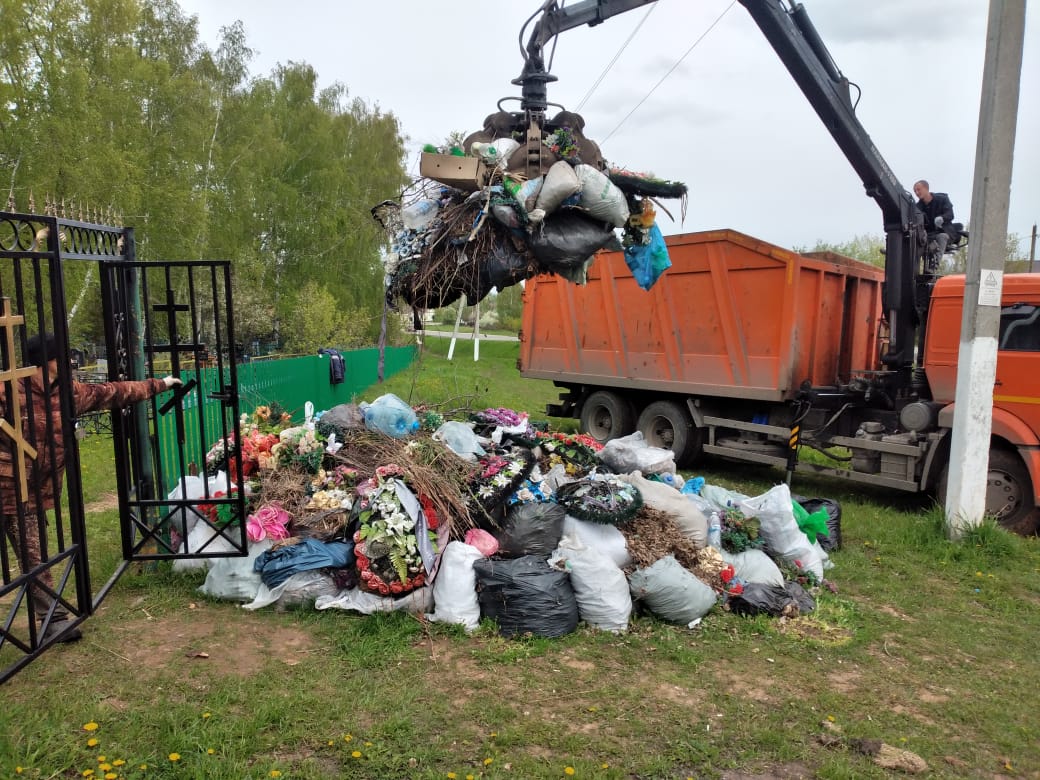 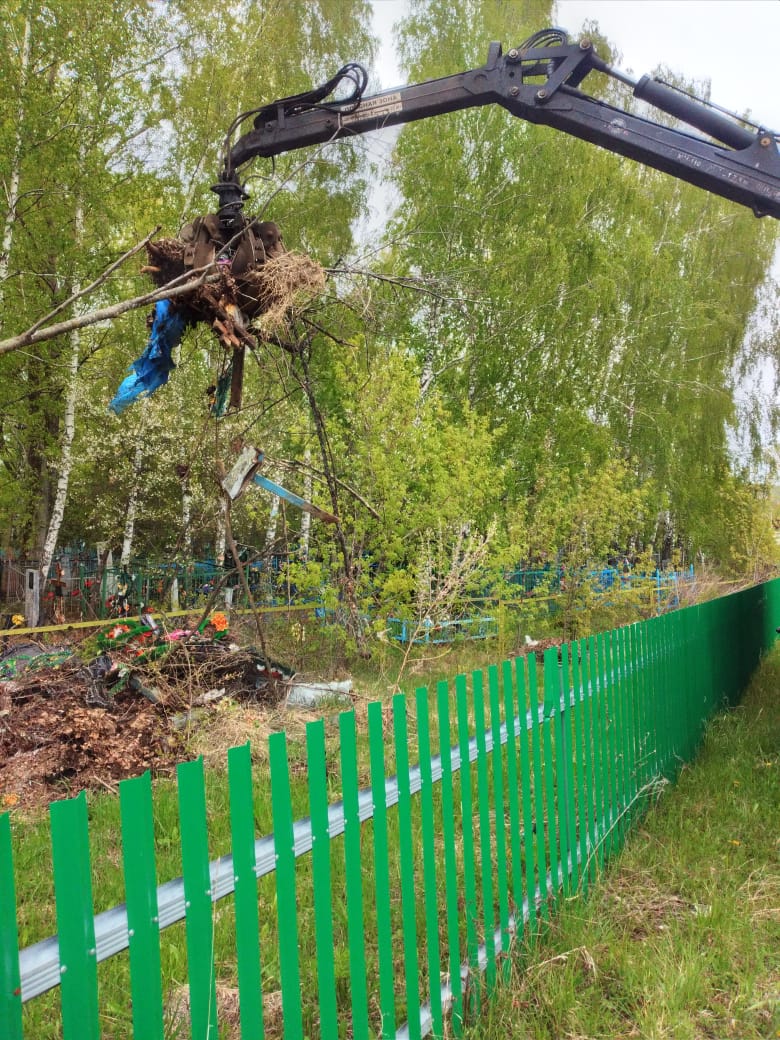 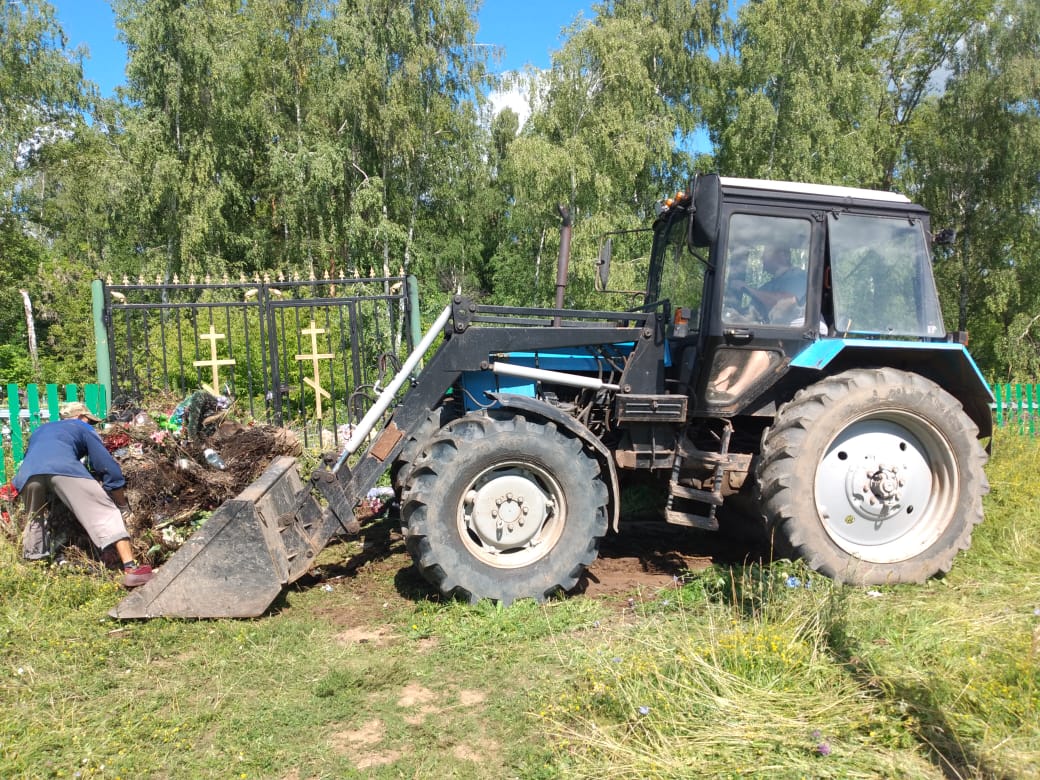 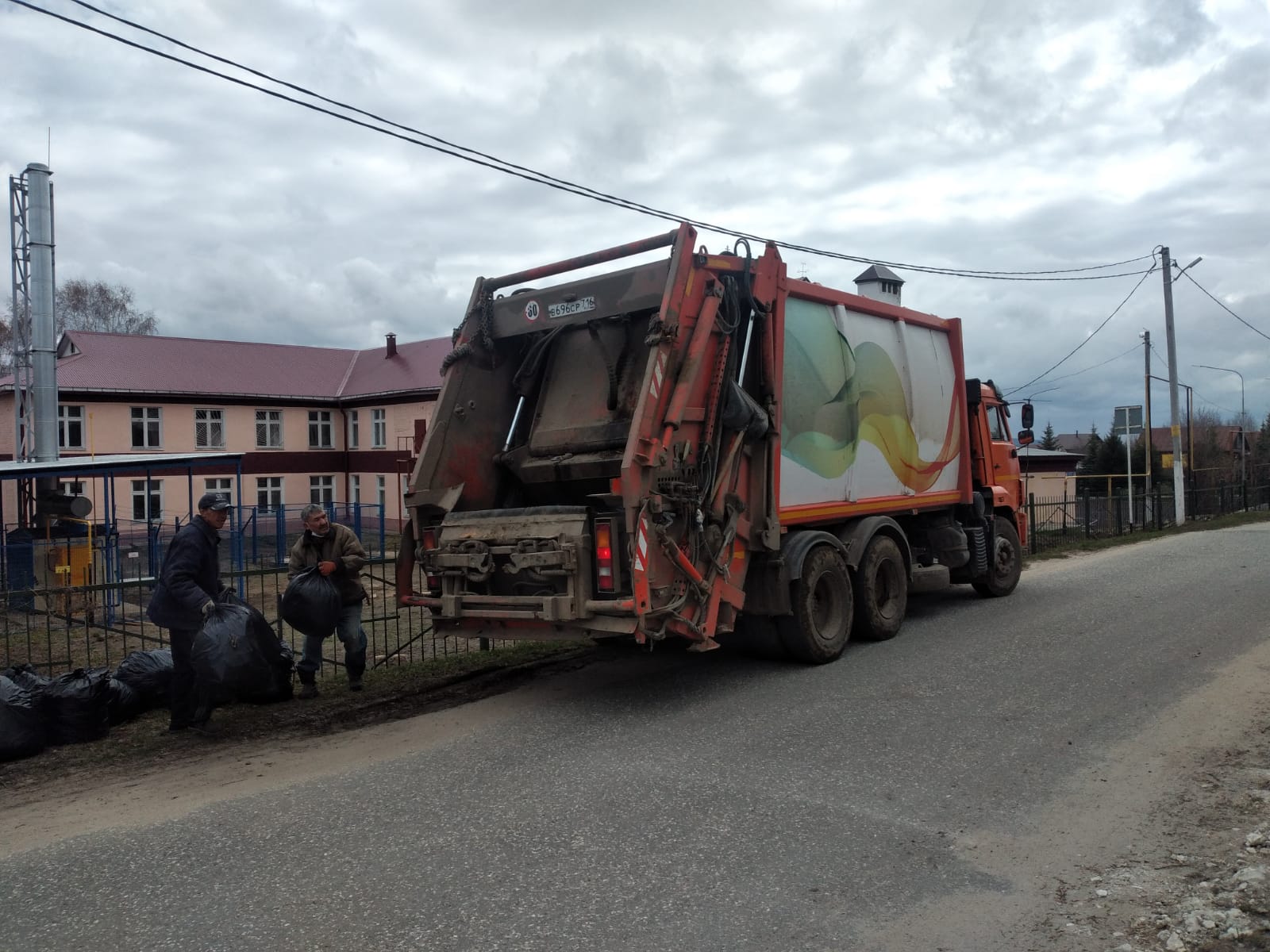 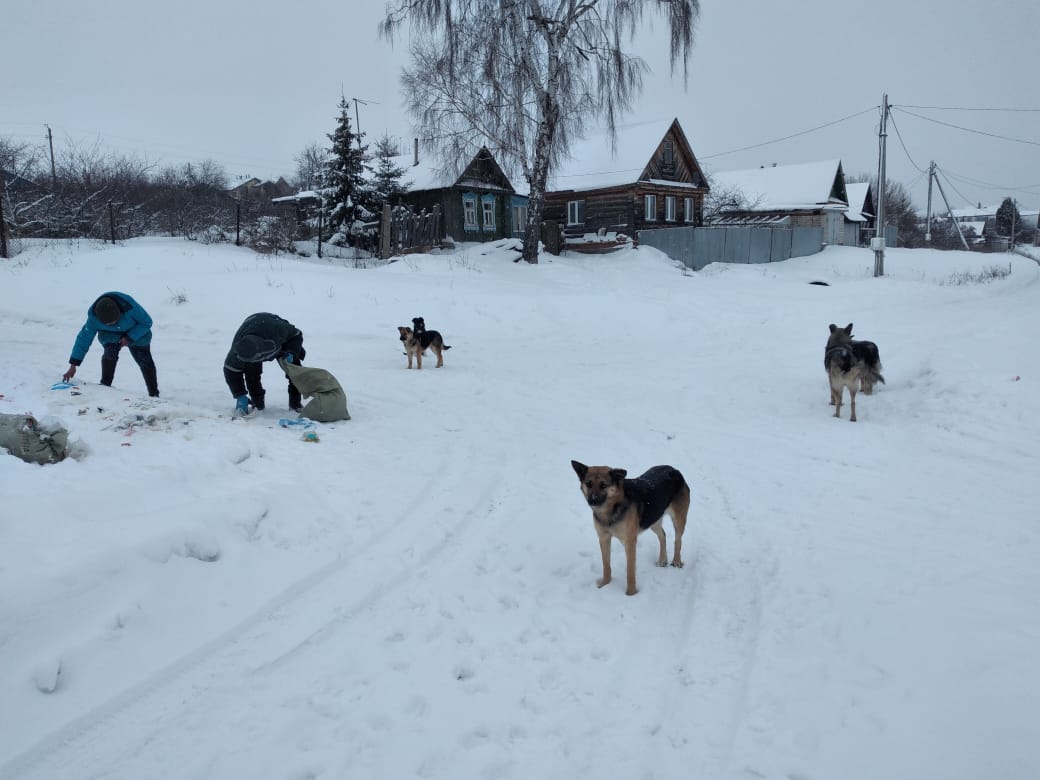 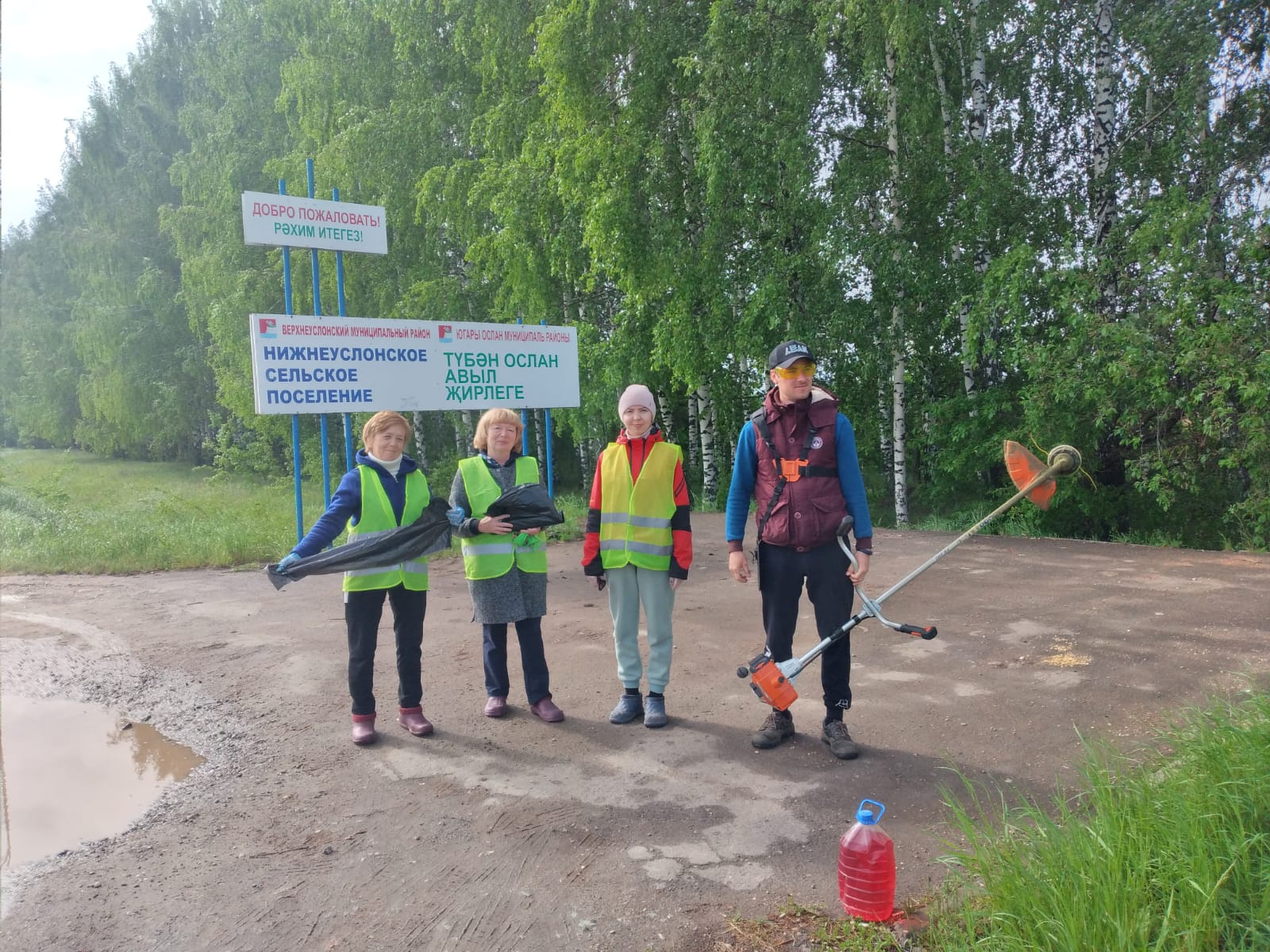 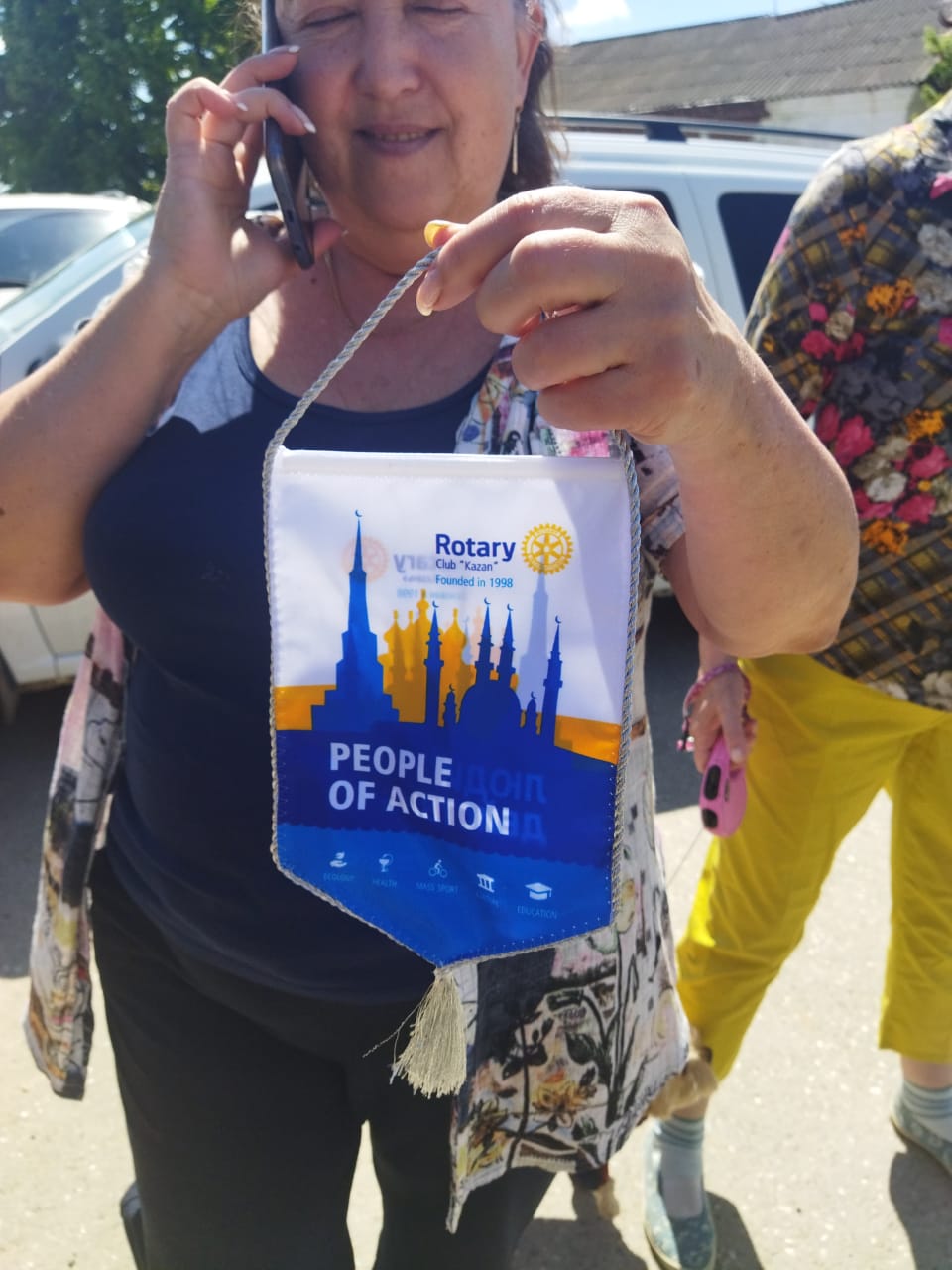 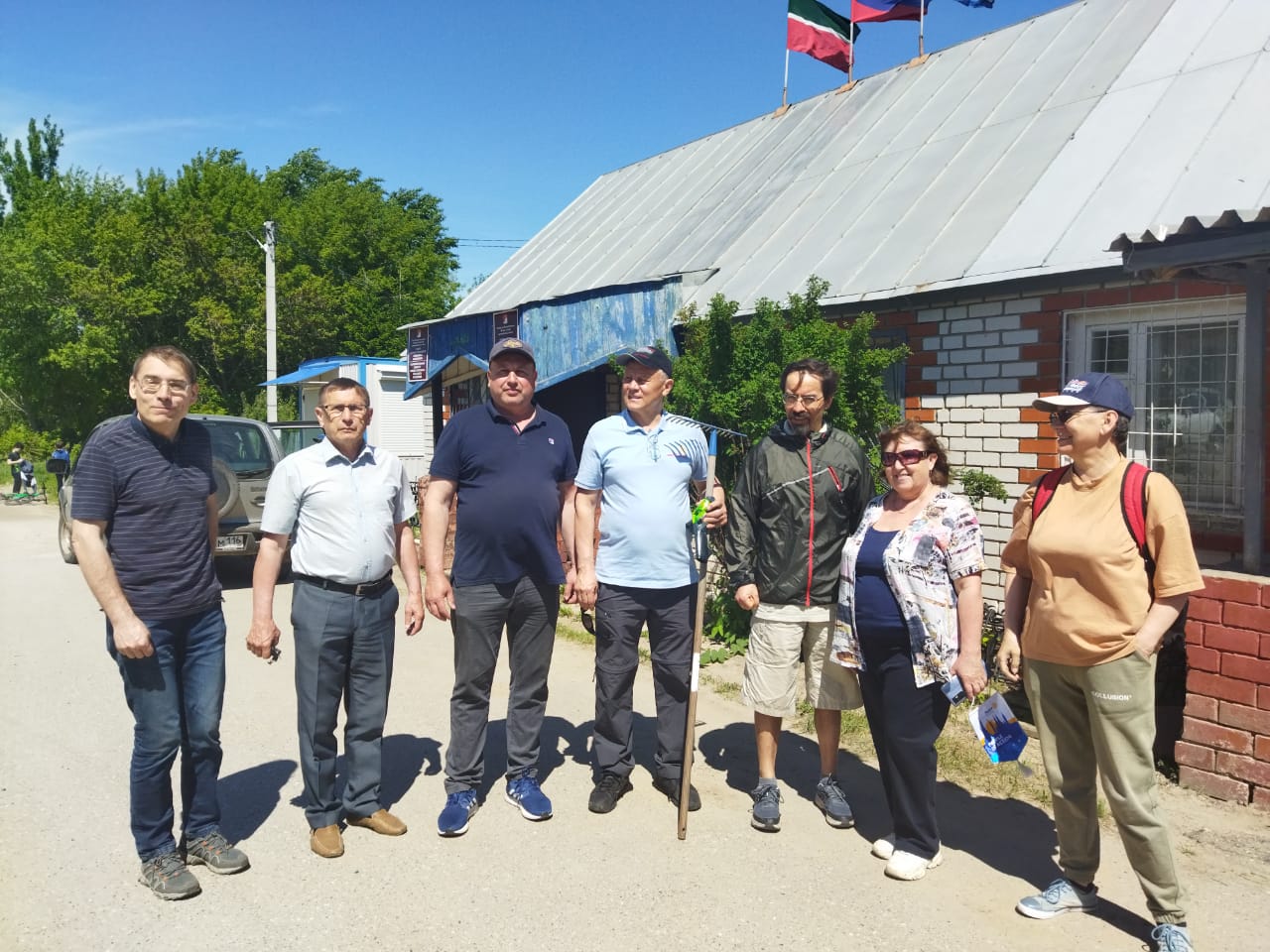 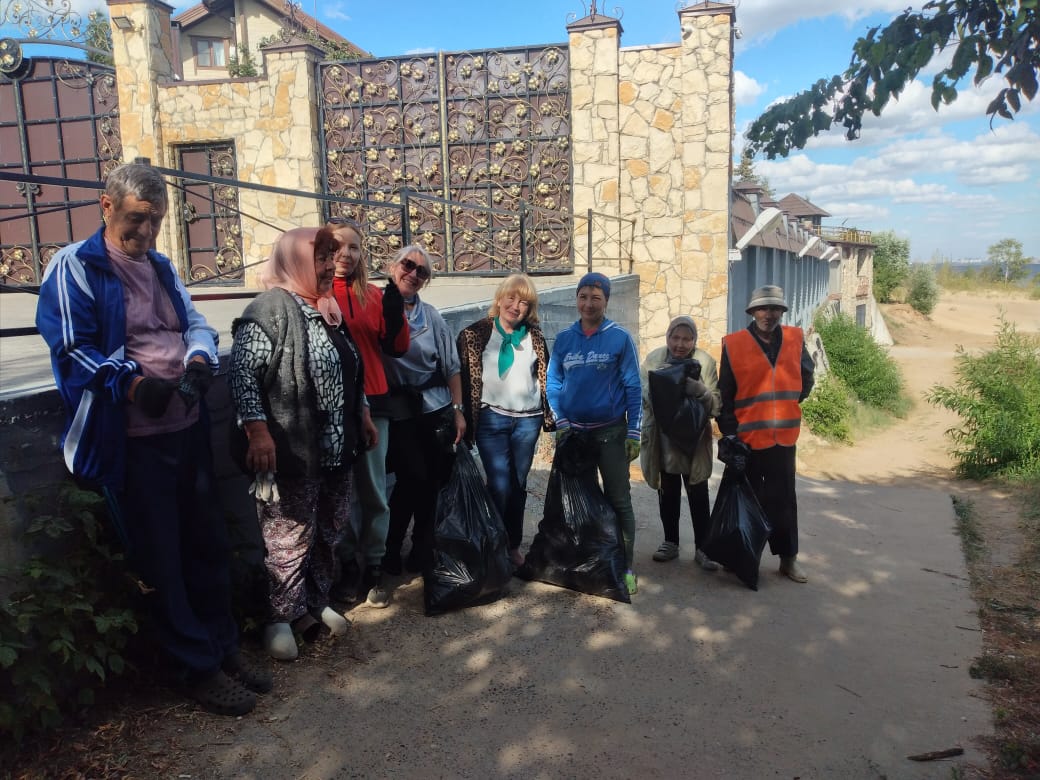 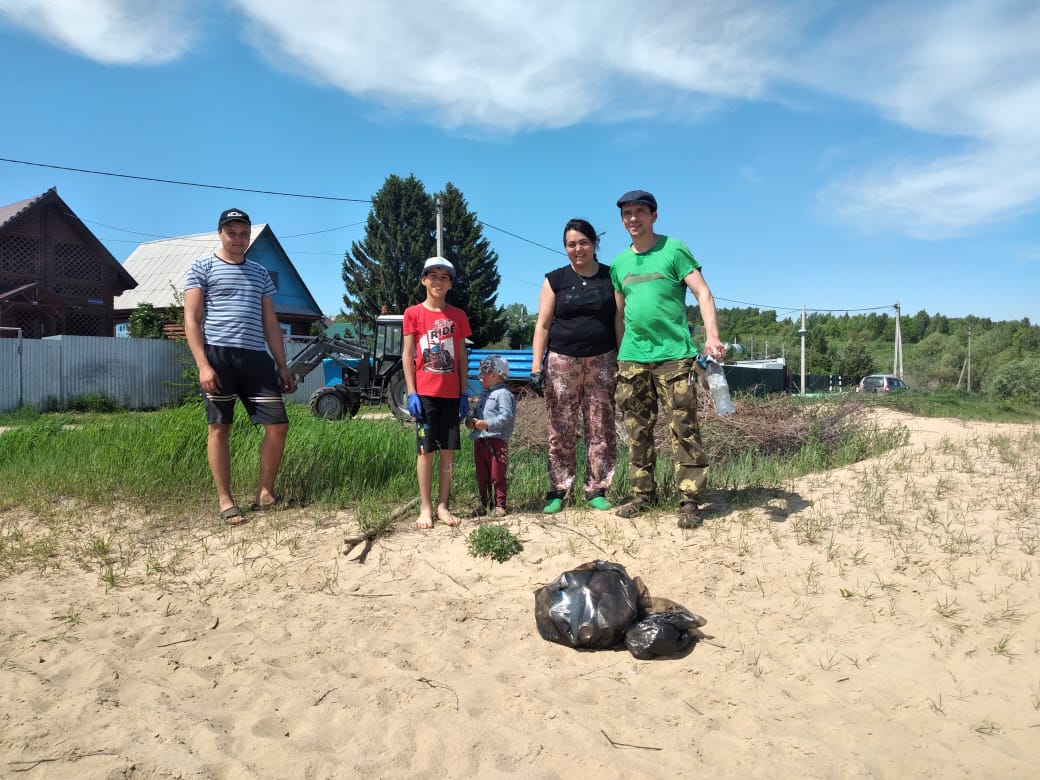 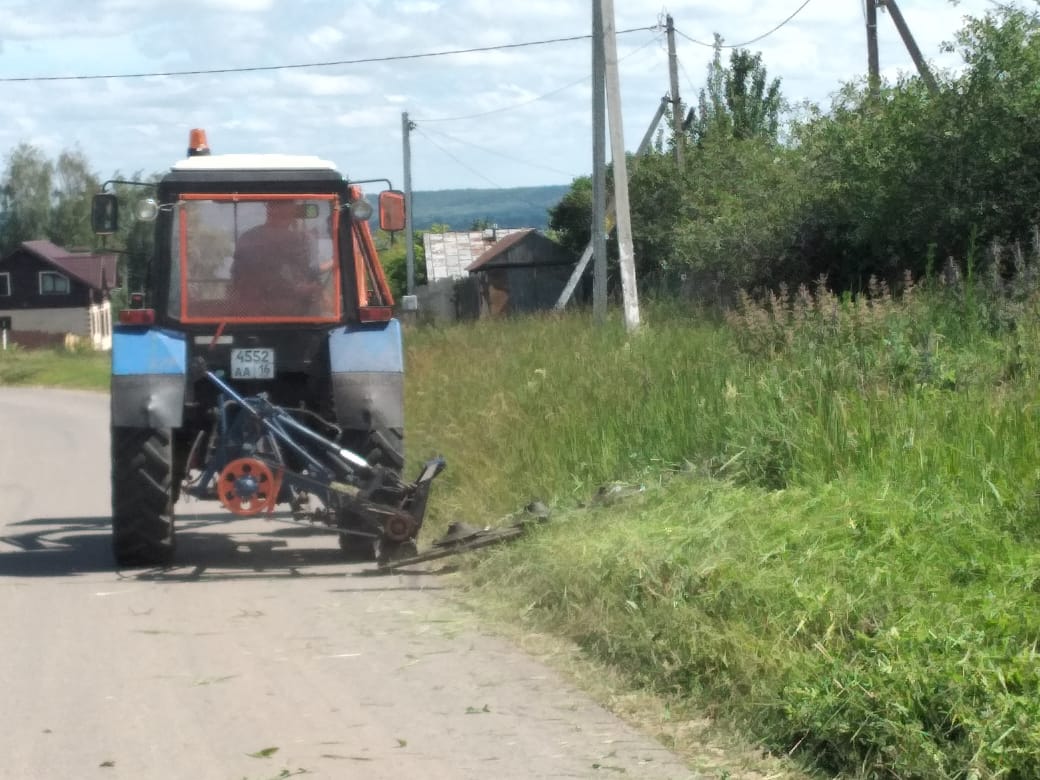 Содержание дорог
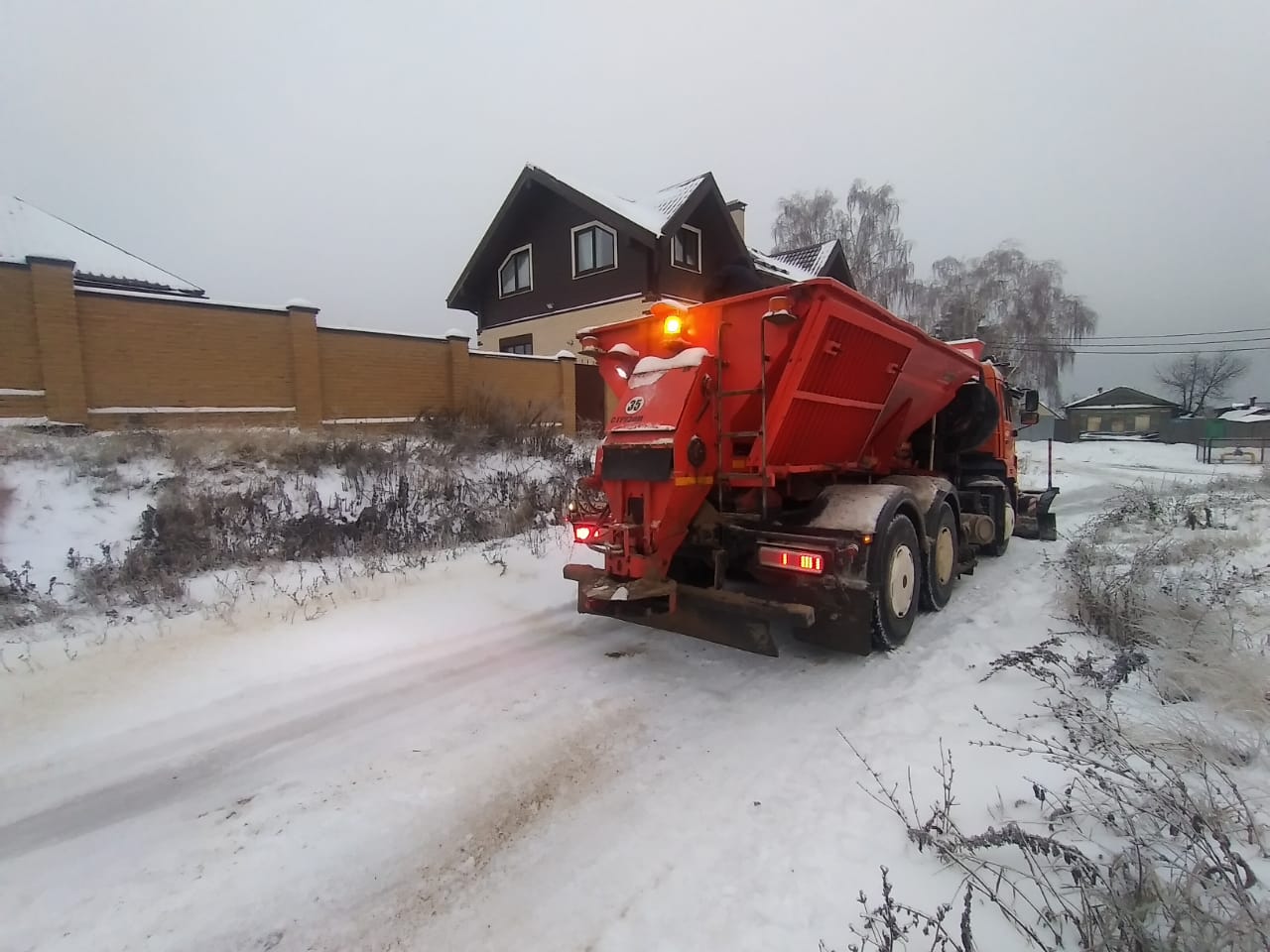 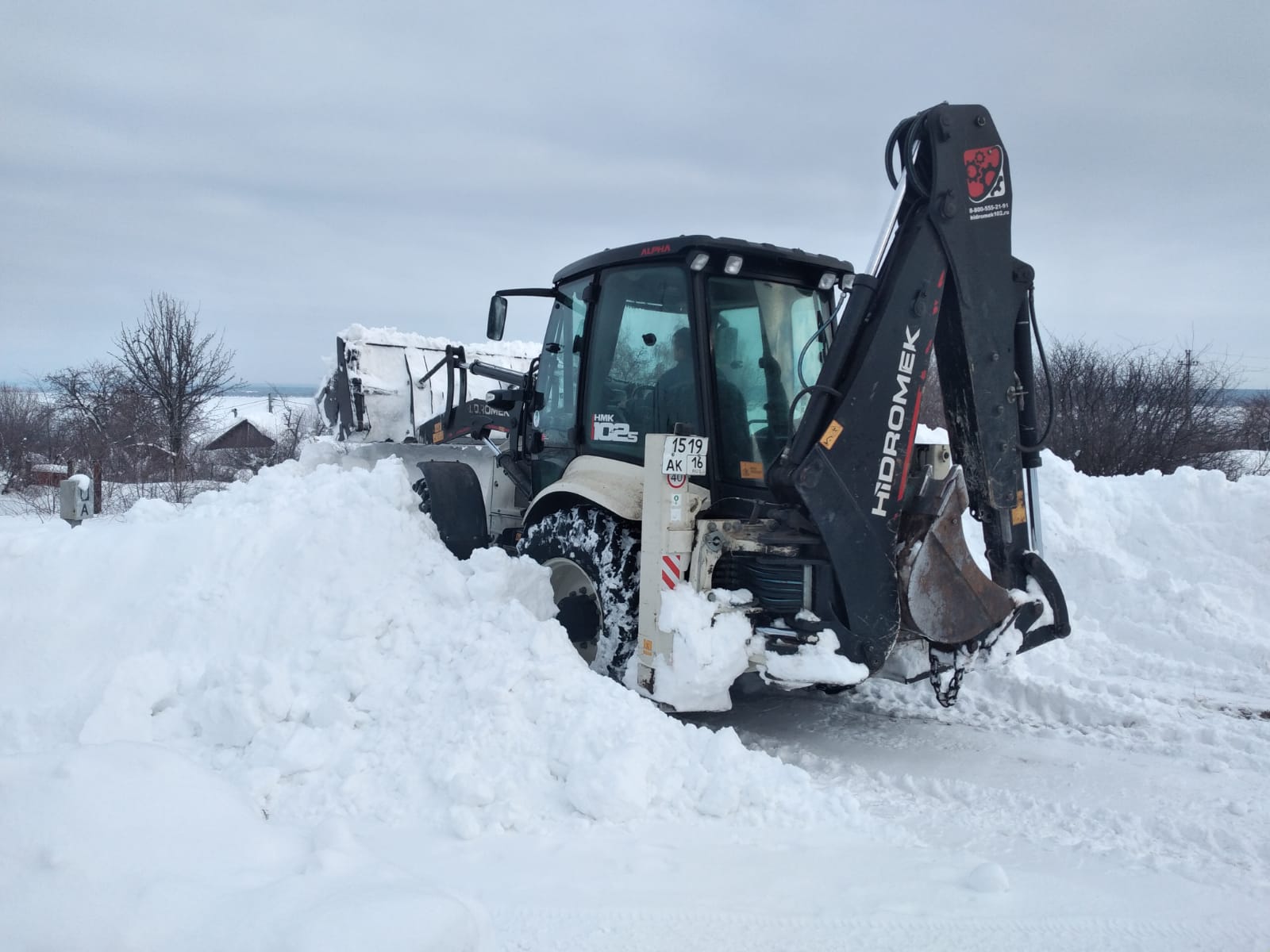 Водоснабжение
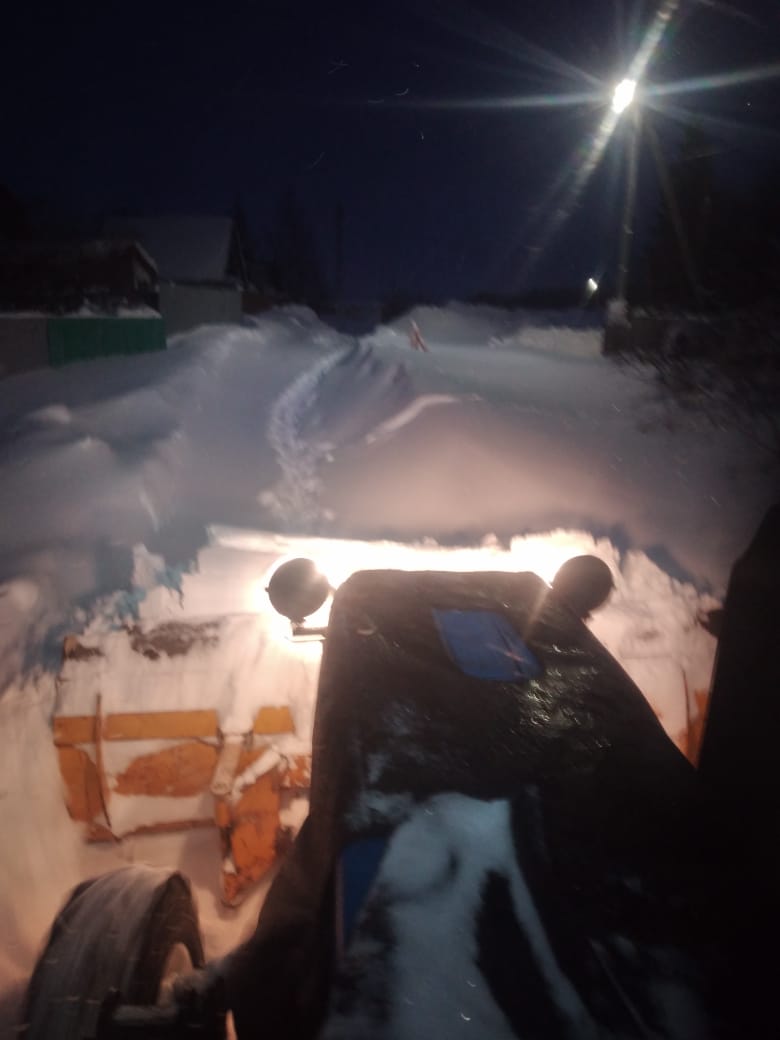 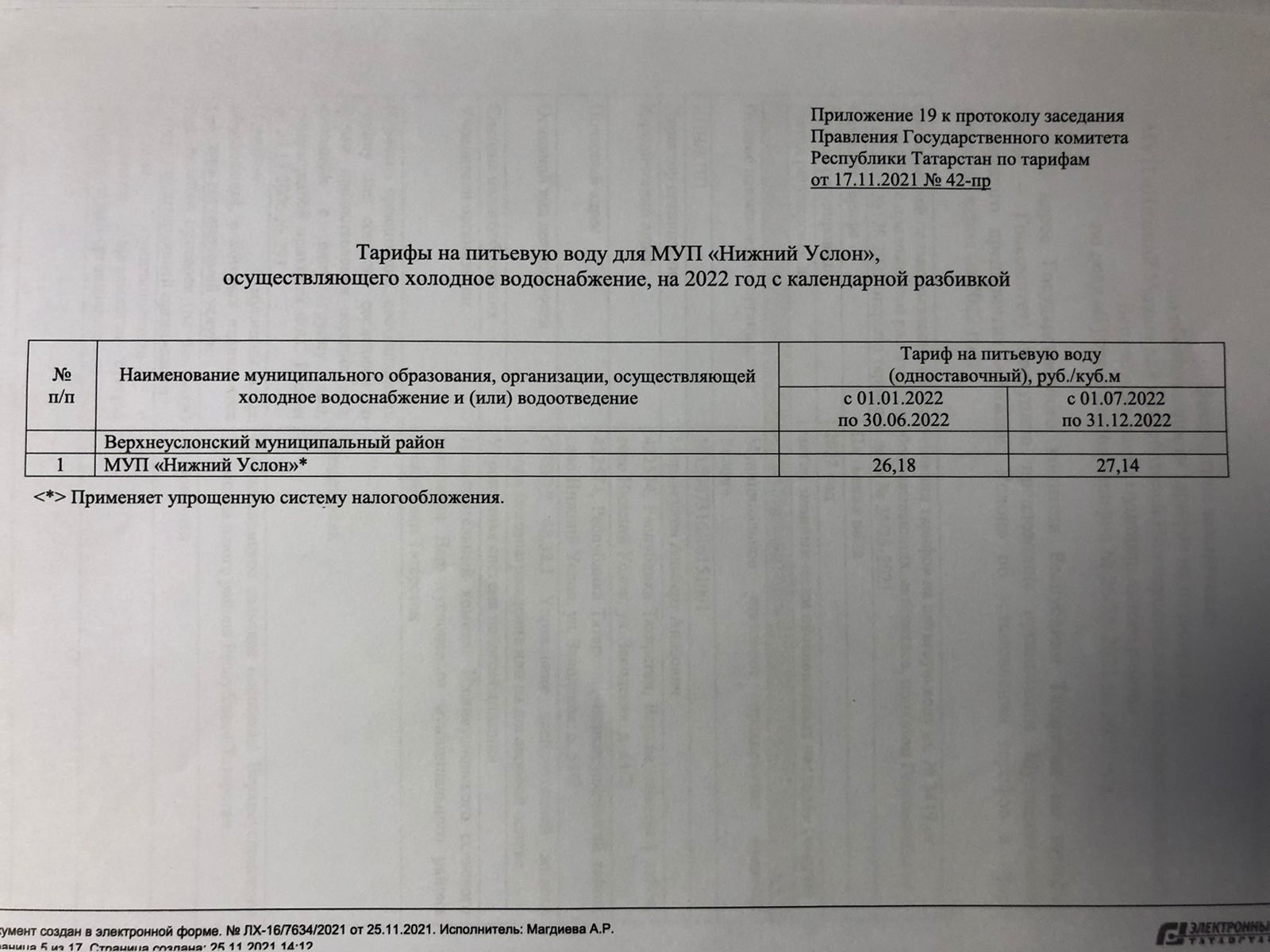 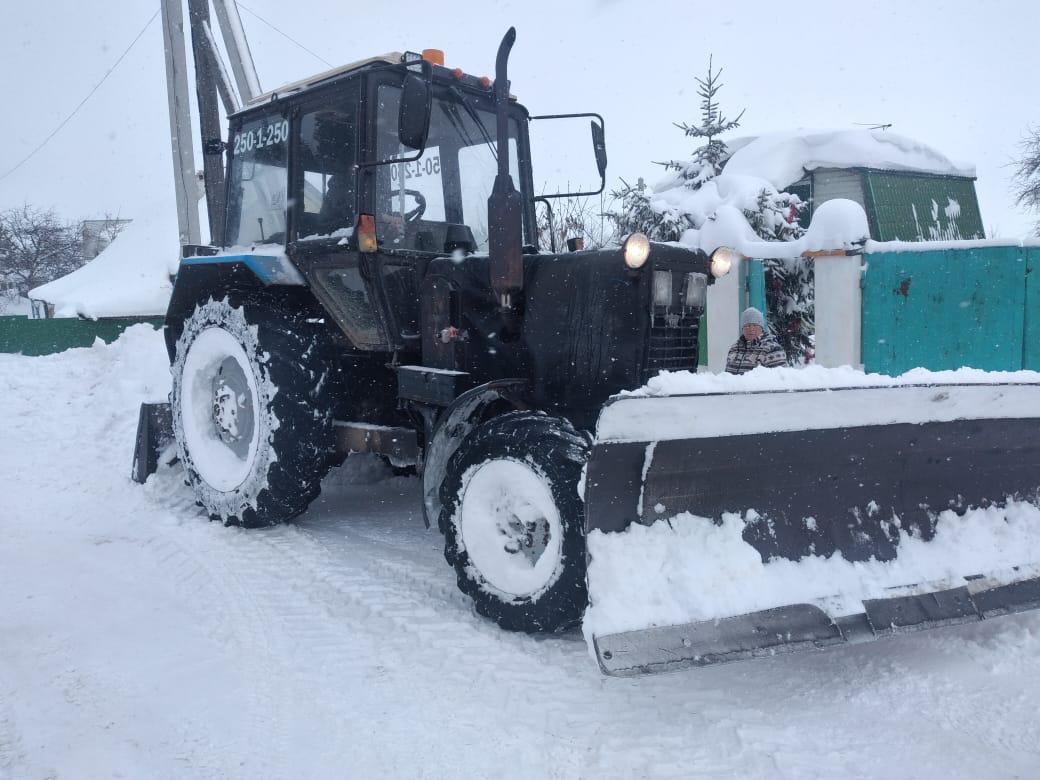 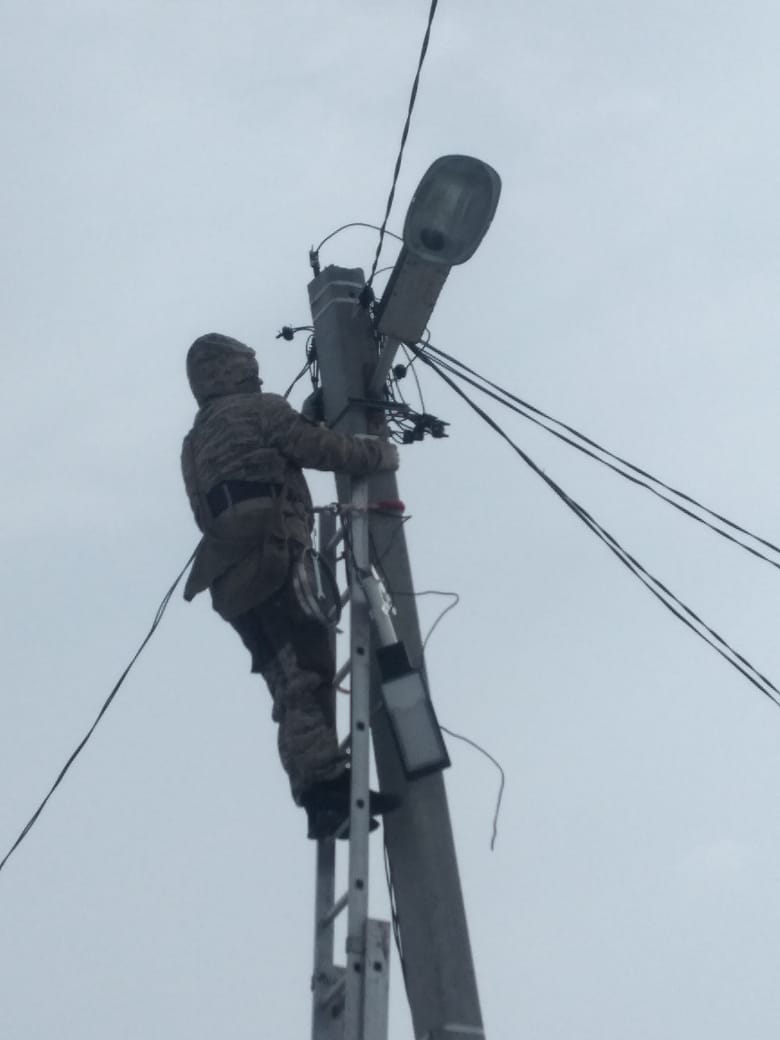 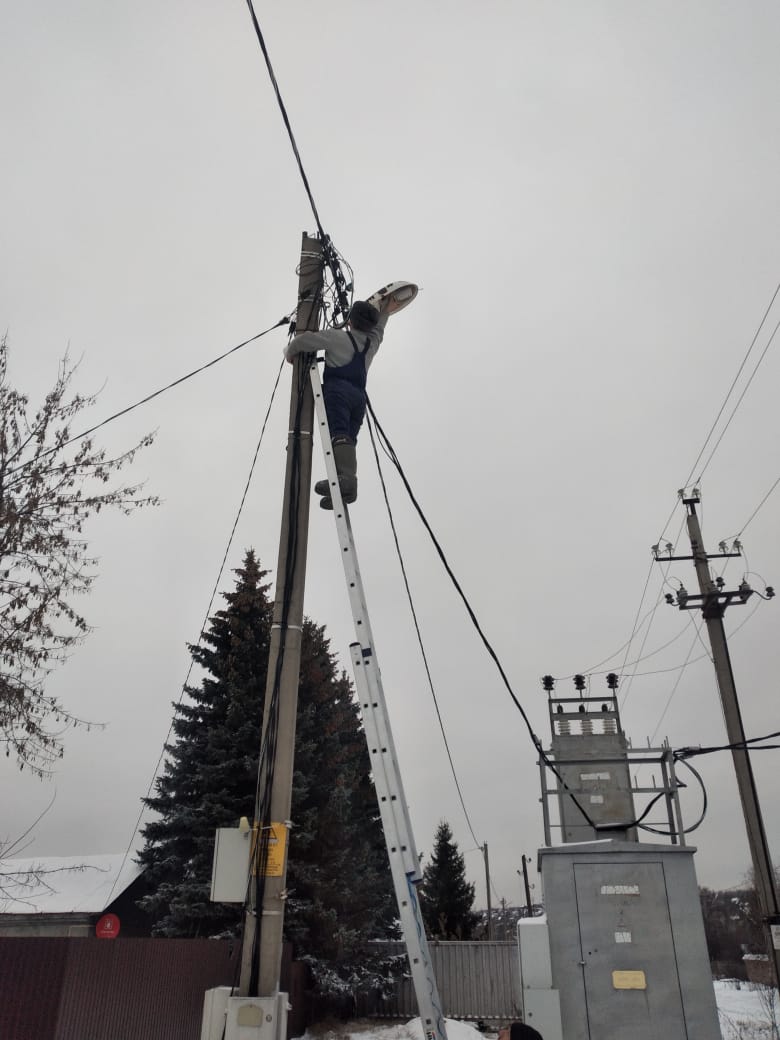 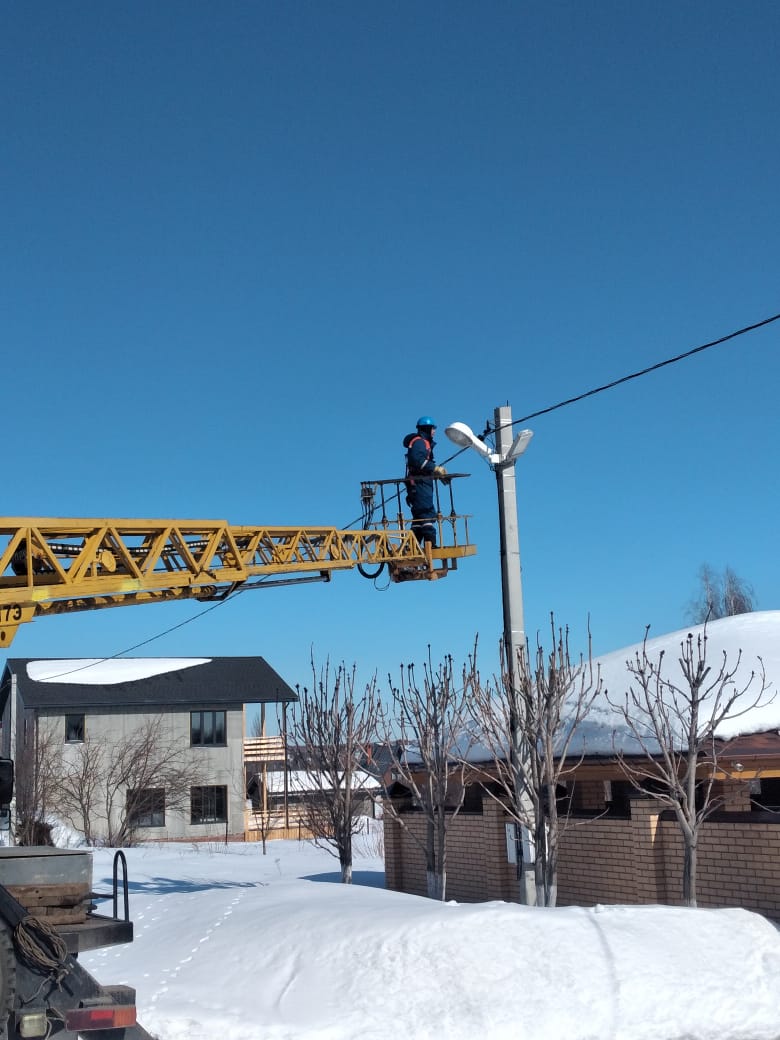 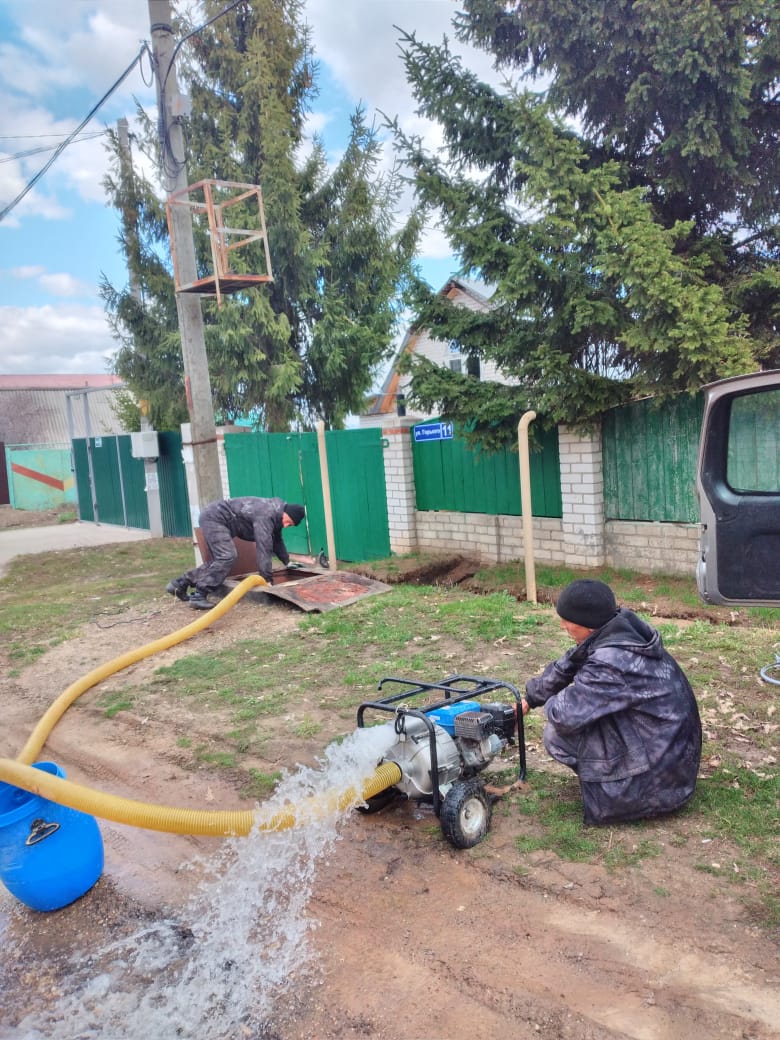 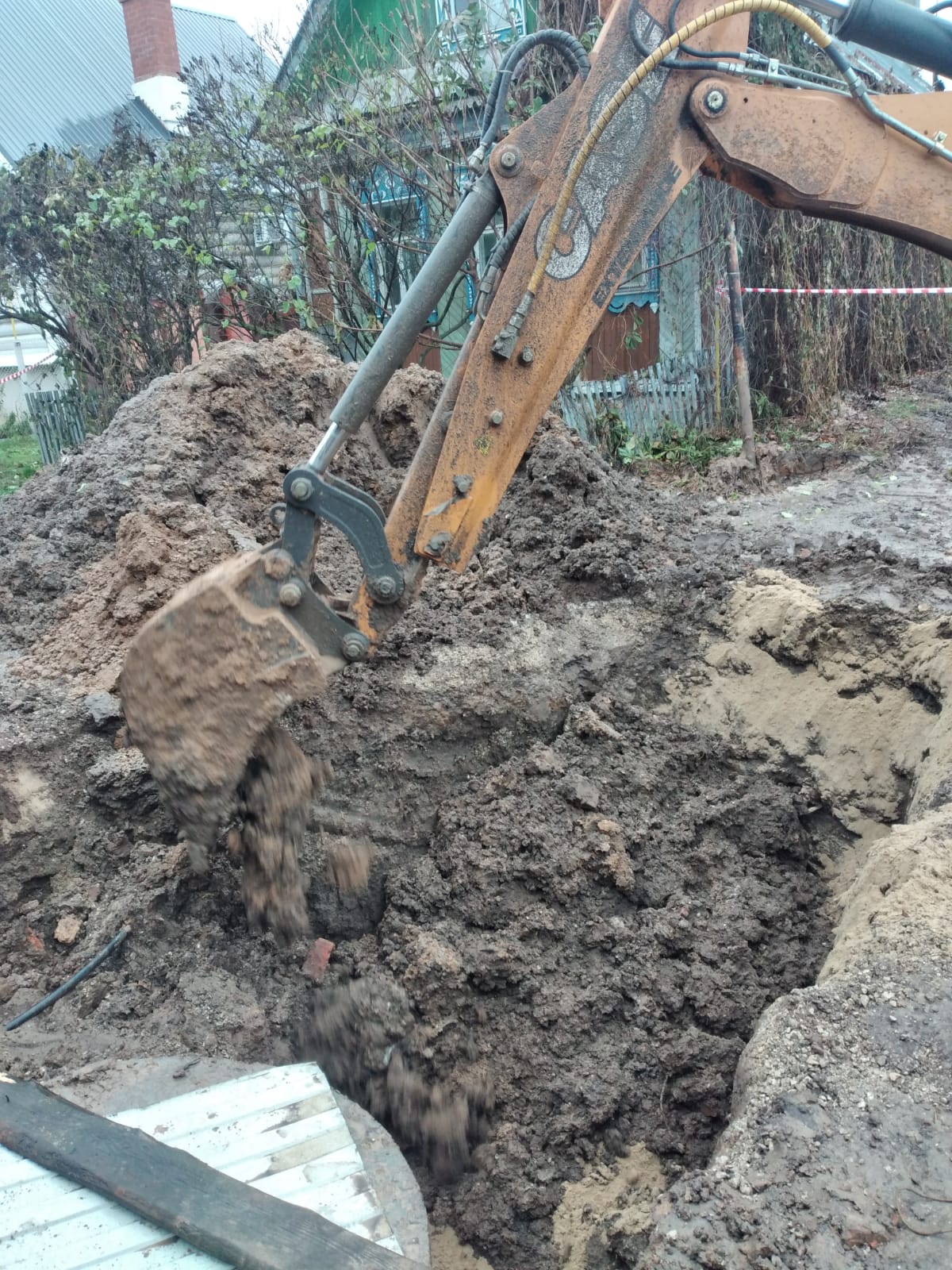 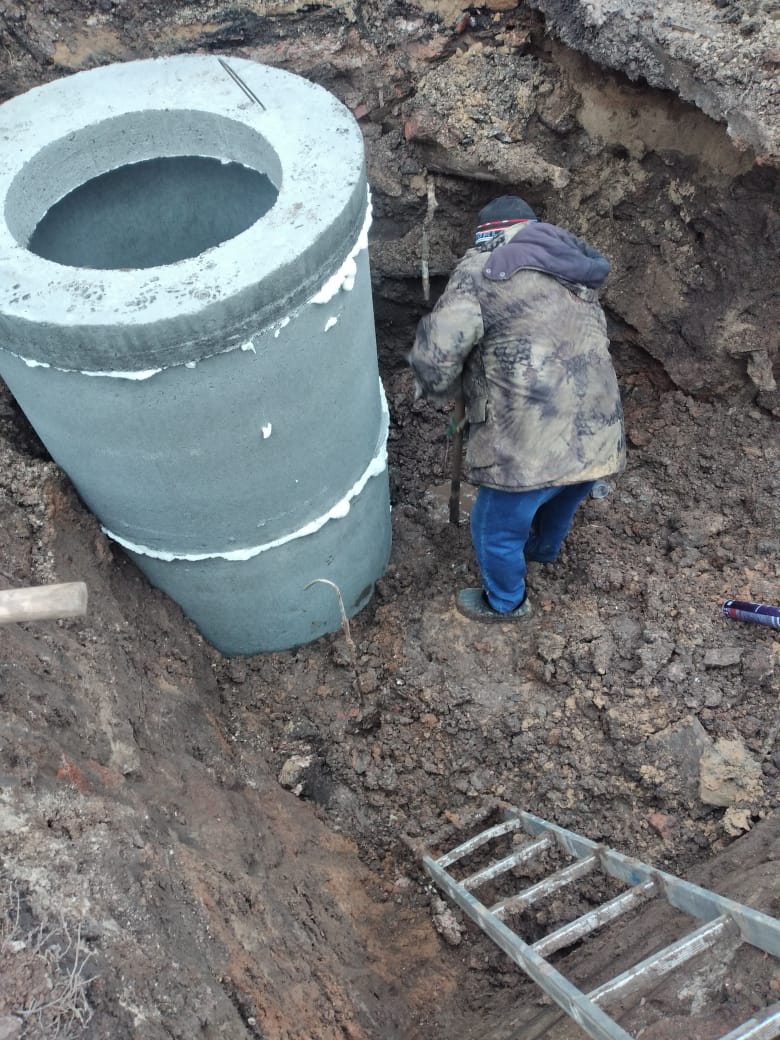 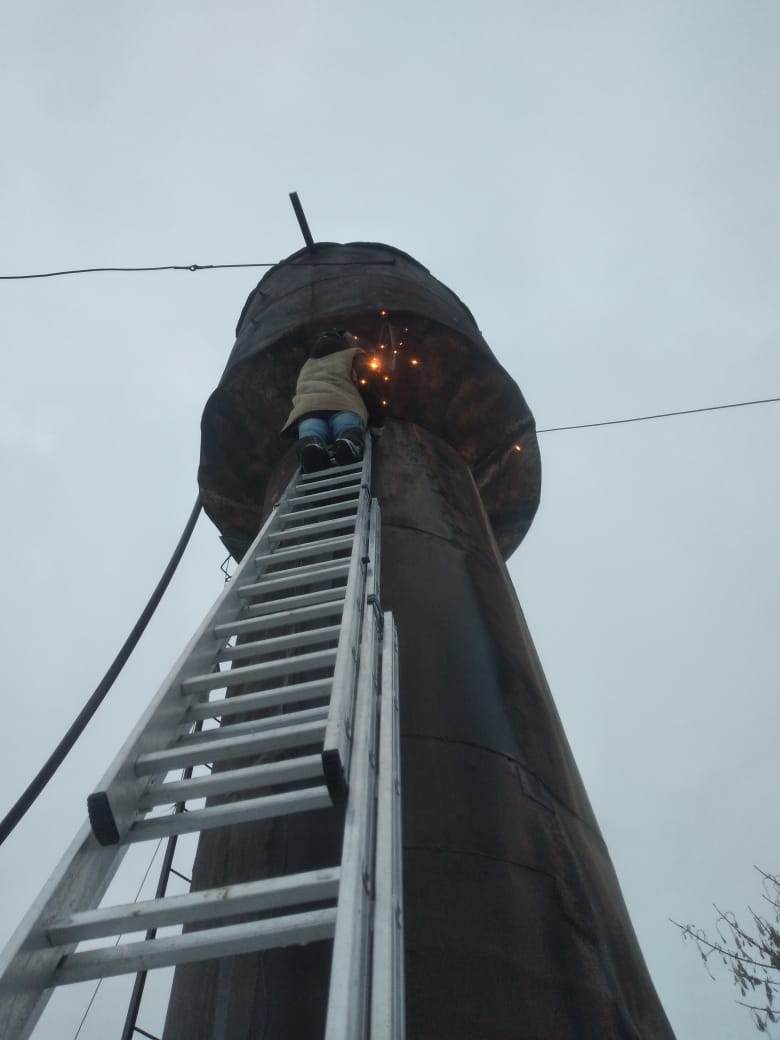 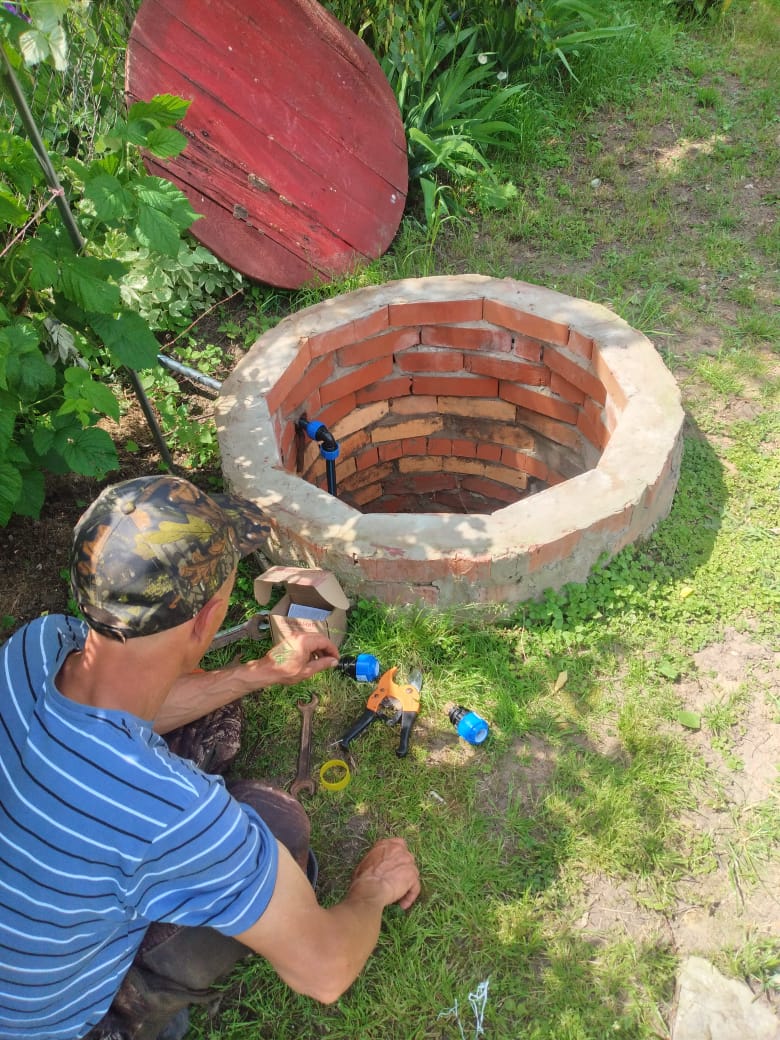 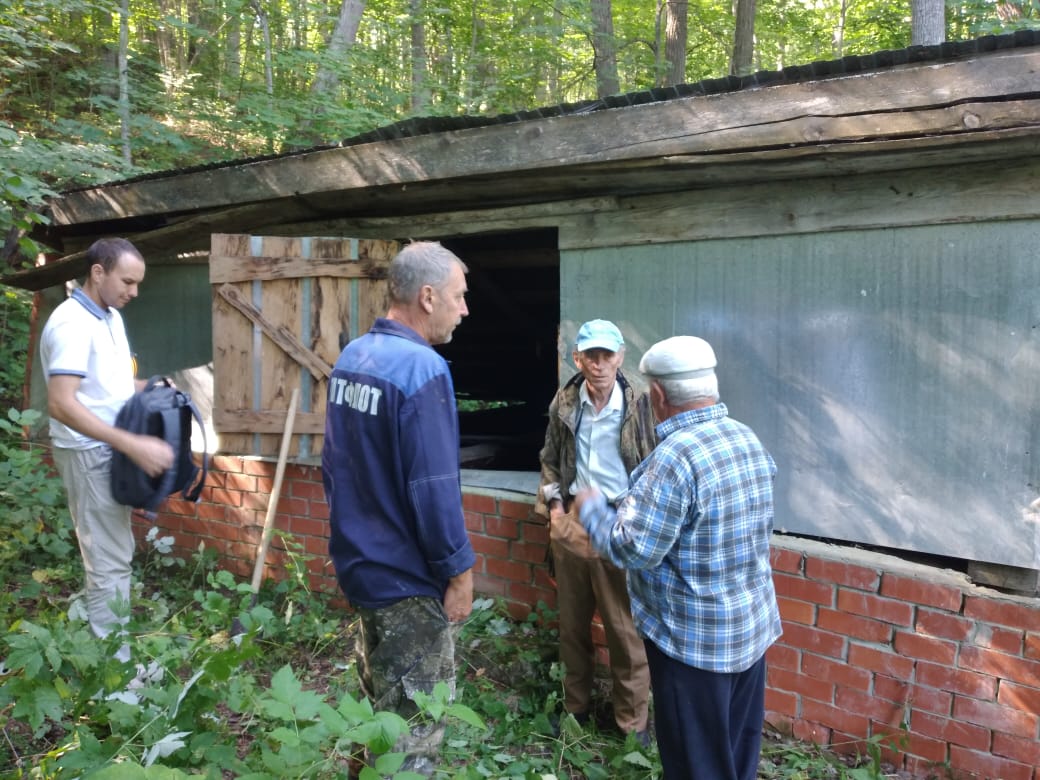 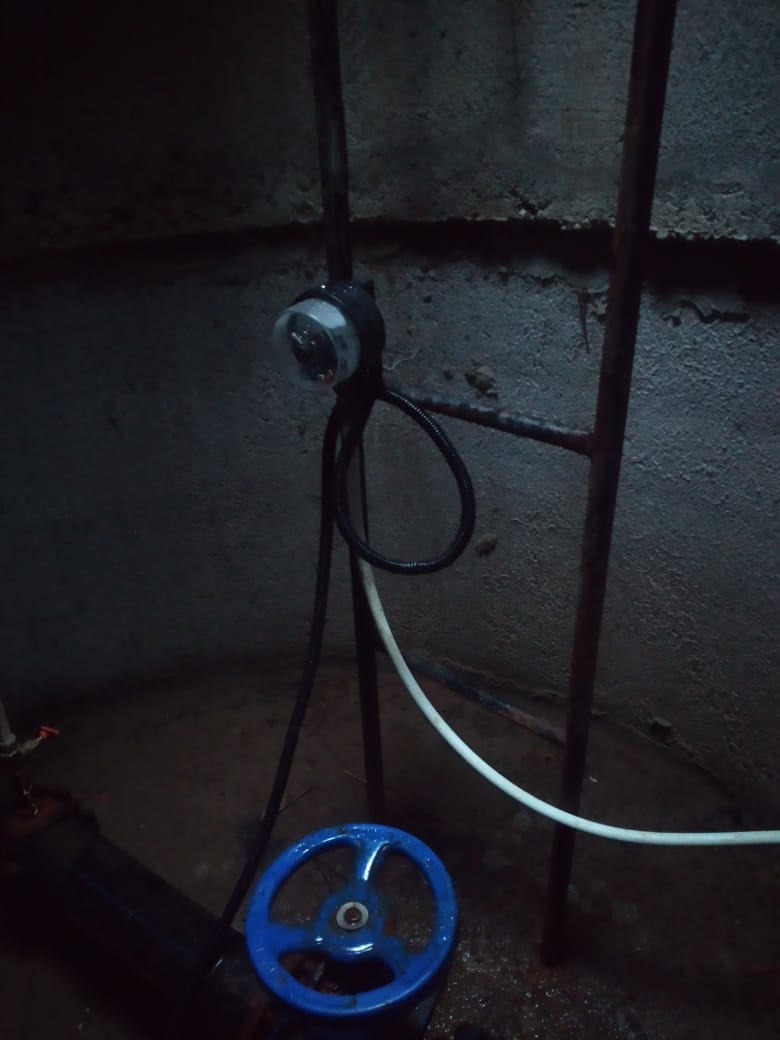 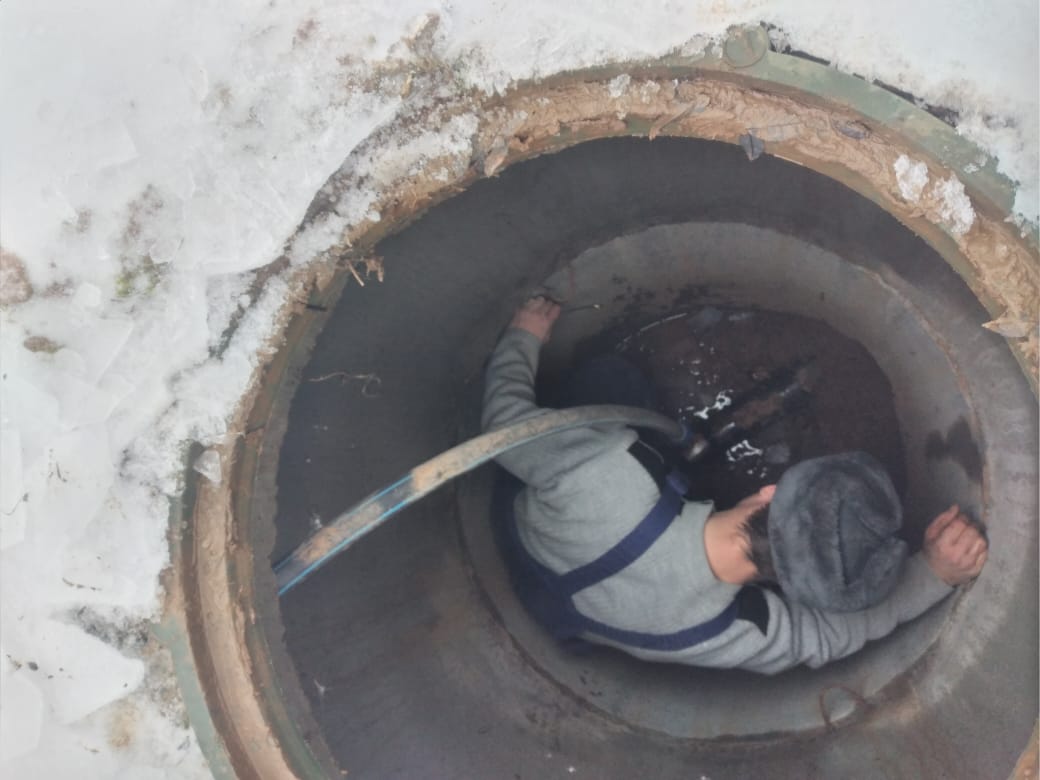 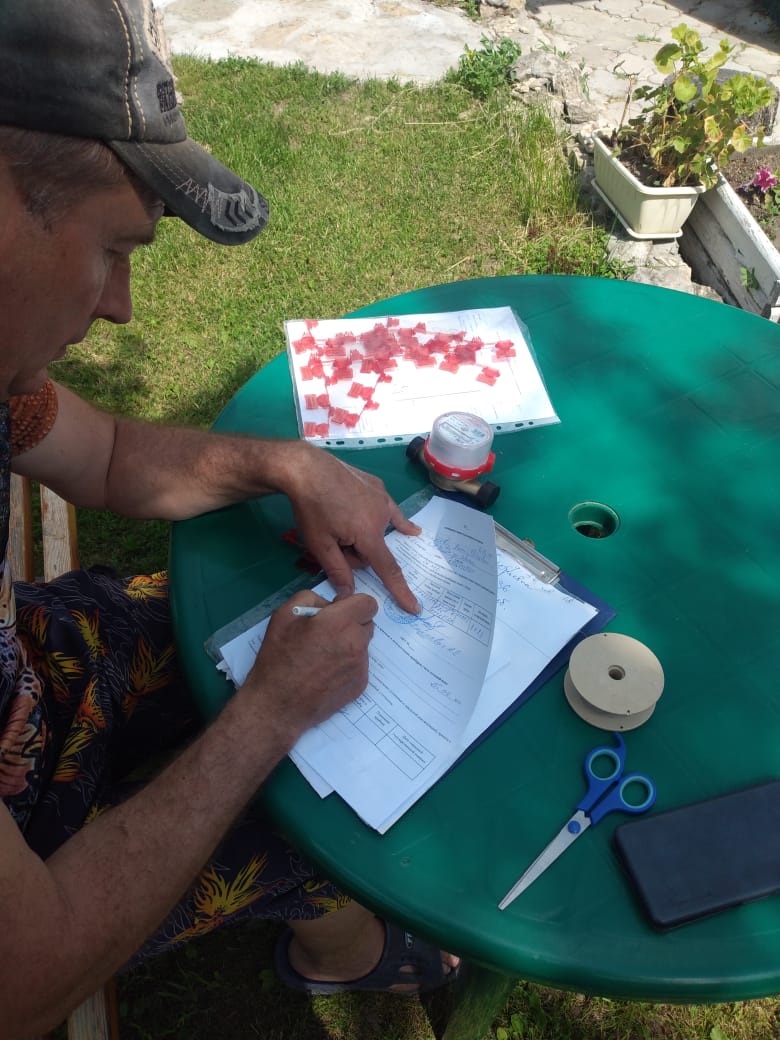 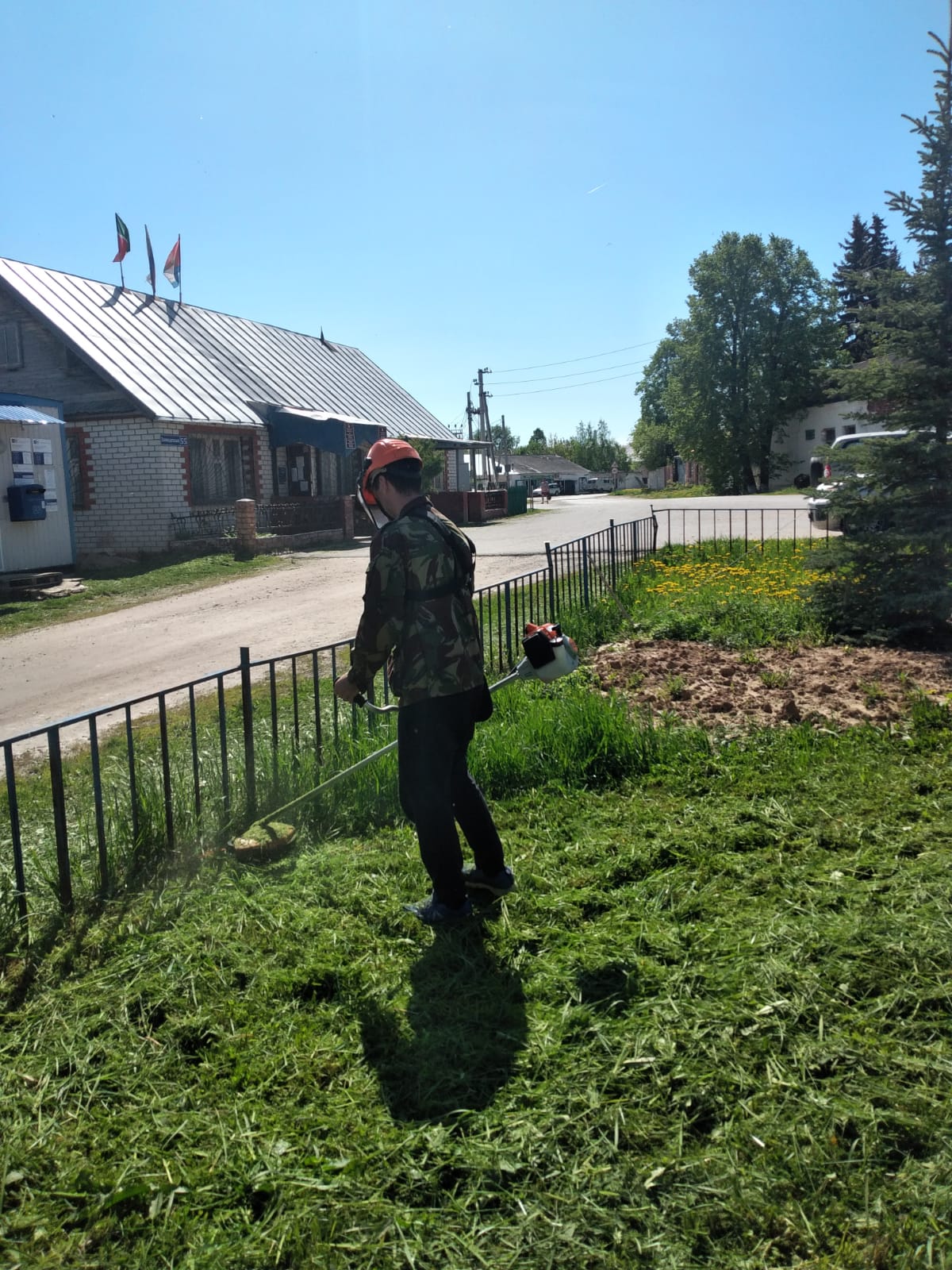 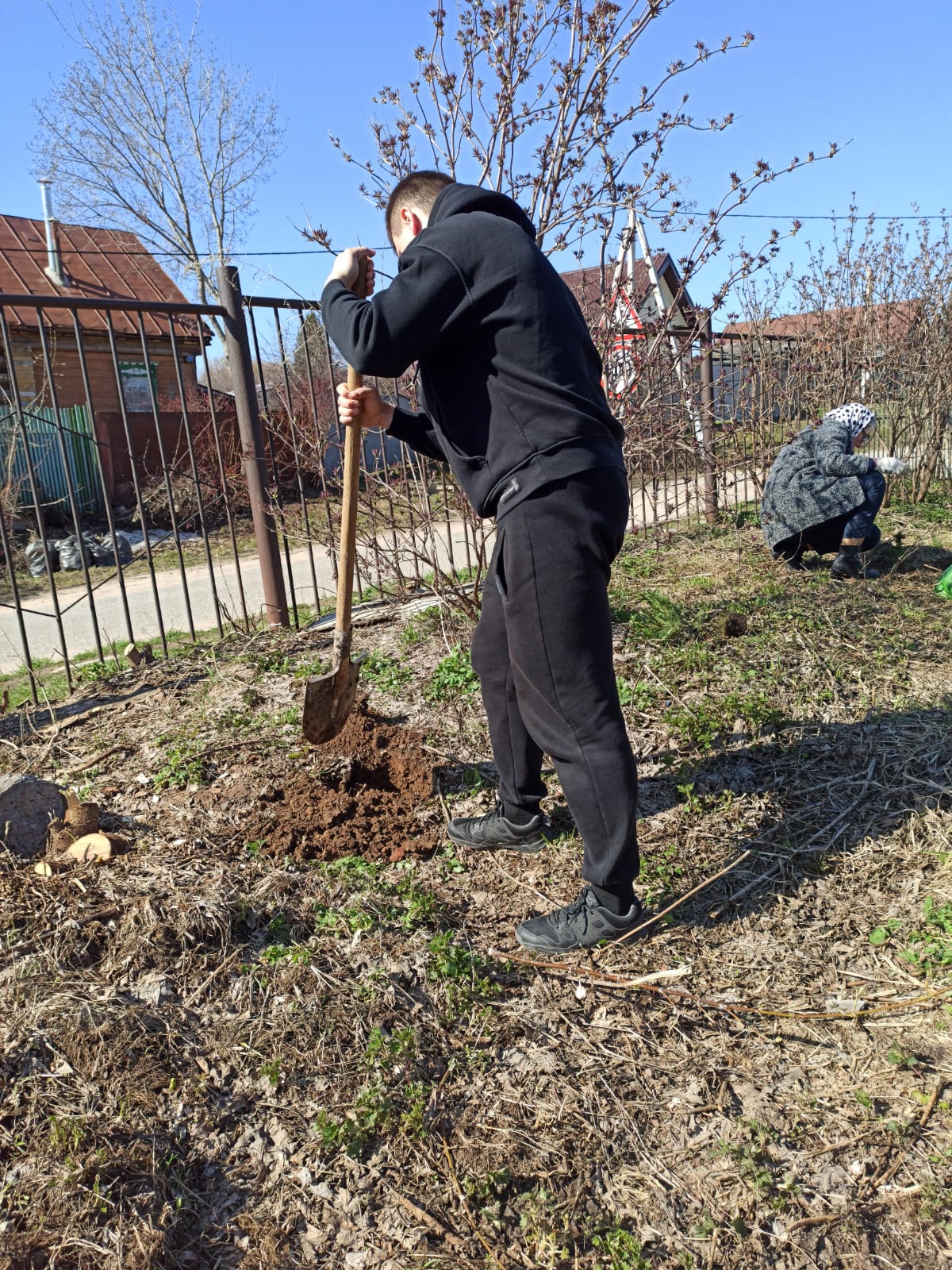 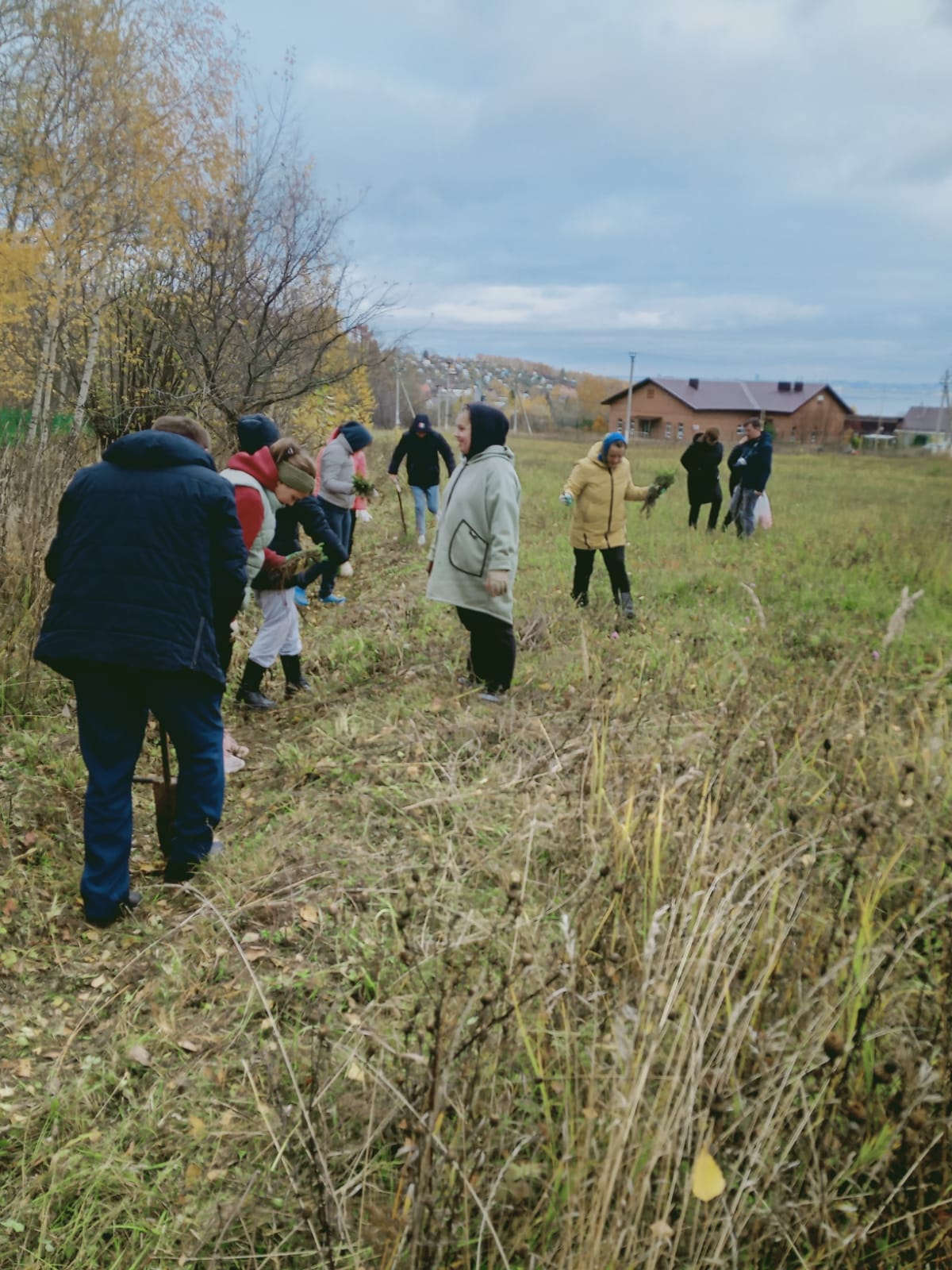 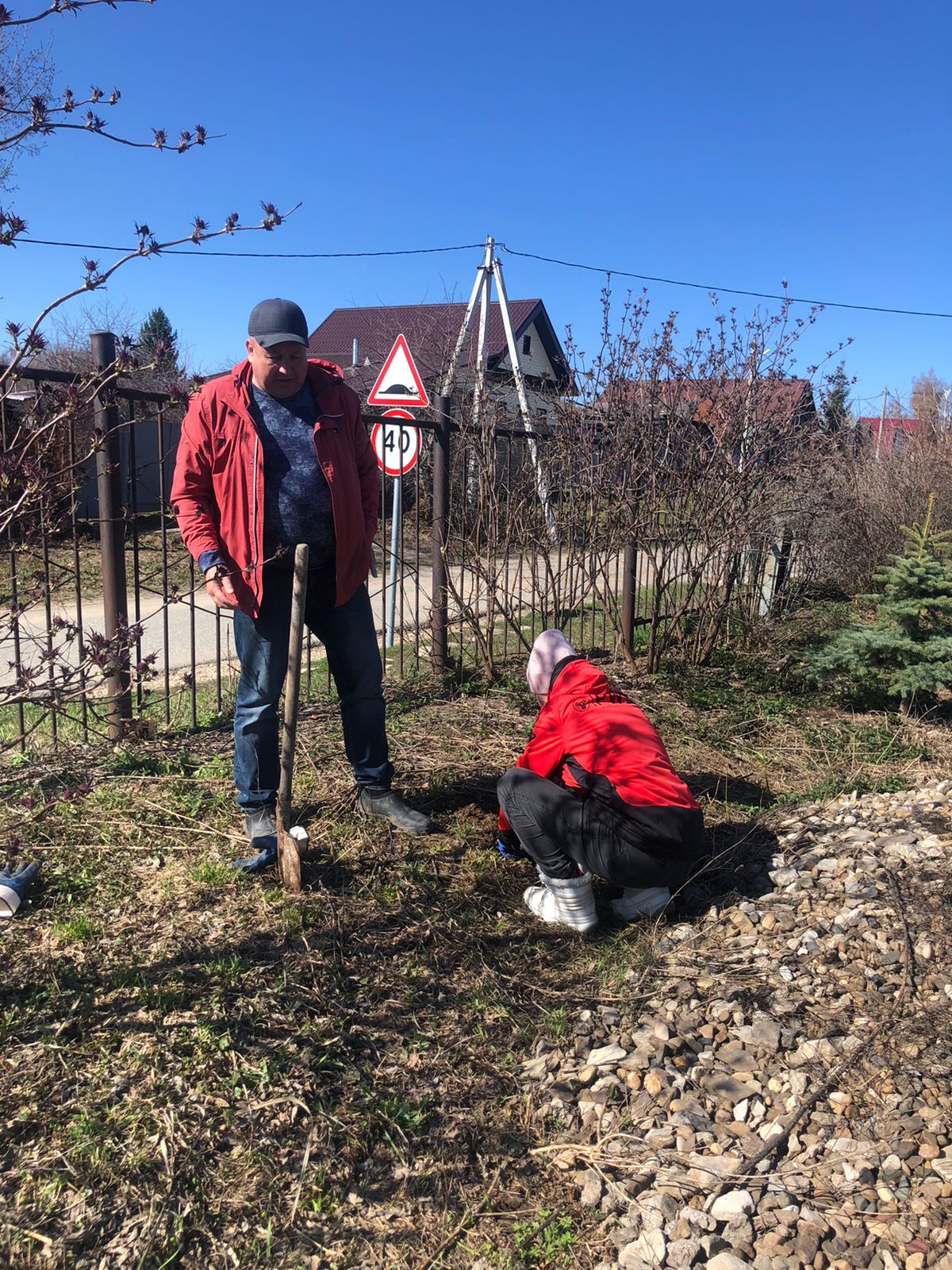 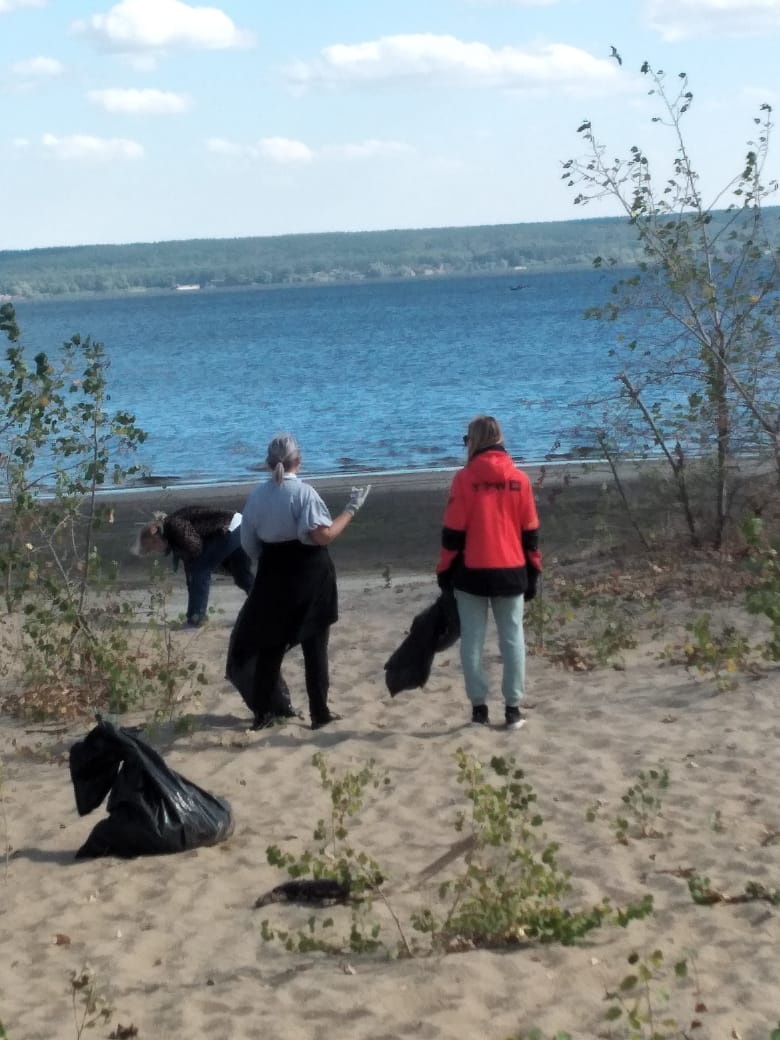 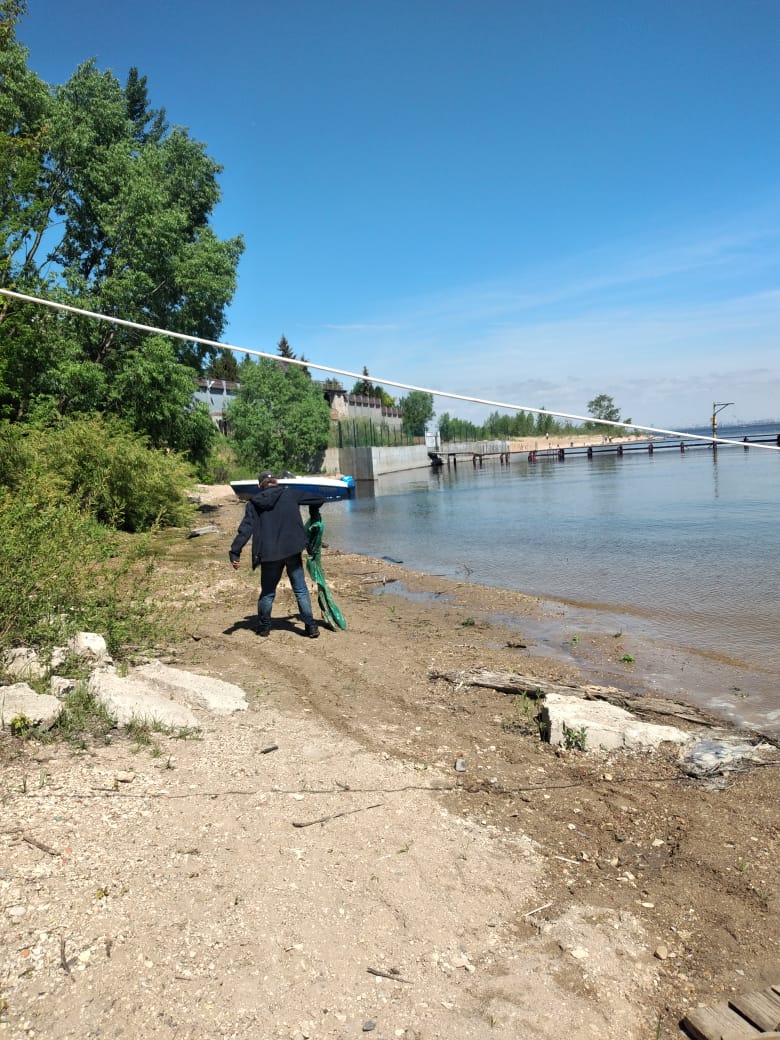 Господдержка ЛПХ в 2023 году 
В рамках Закона Республики Татарстан от 12.01.2016 № 3-ЗРТ «О государственной поддержке развития личных подсобных хозяйств на территории РТ» и ПКМ РТ от 15.06.2021 № 452 осуществляется поддержка ЛПХ из бюджета РТ на субсидирование части затрат:
          1. По строительству мини-ферм молочного направления из расчета 600 тыс.руб. на молочную ферму до 8 коров, 300 тыс.руб. на молочную ферму до 5 коров. 

          2. На приобретение товарного и племенного поголовья нетелей и первотелок из расчета соответственно 60,0 тыс.руб. и 70,0 тыс.руб. Кроме того, возмещается дополнительно 10 тыс.руб. при замене лейкозной коровы. Приобретение нетелей не более 5 голов на 1 ЛПХ. 

          3. На возмещение части затрат по содержанию дойного стада из расчета 2 тыс.руб. на корову в подворьях, содержащих 1 корову, 3 тыс.руб. – 2 коровы, 4 тыс.руб. – 3 коровы и более. 
Выплата производится при условии подписания договора на проведение ветеринарных мероприятий на 500 рублей с дополнительной выплатой субсидии на каждую корову 300 рублей. Учитывается запись о наличии дойных коров и козоматок в электронной похозяйственной книге СП по состоянию на 1 января 2023 года.

4. На содержание кобыл старше 3-х лет – из расчета 5 тыс.руб. на голову. Учитывается запись о наличии кобыл в электронной похозяйственной книге СП по состоянию на 1 января 2023 года. 

5. На приобретение молодняка птицы из расчета 200 руб./1 гол.индейки, 200 руб./1 гол.гуся, 120 руб./1 гол.утки, 100 руб./1 гол.бройлера, с приобретением на 1 ЛПХ от 50 до 100 голов птицы. Учитывается запись о поголовье приобретенной птицы в электронной похозяйственной книге СП по состоянию с 1 апреля по 1 июля 2023 года.
Субсидии, выданные личным подсобным хозяйствам в Верхнеуслонском муниципальном районе в 2022 году.
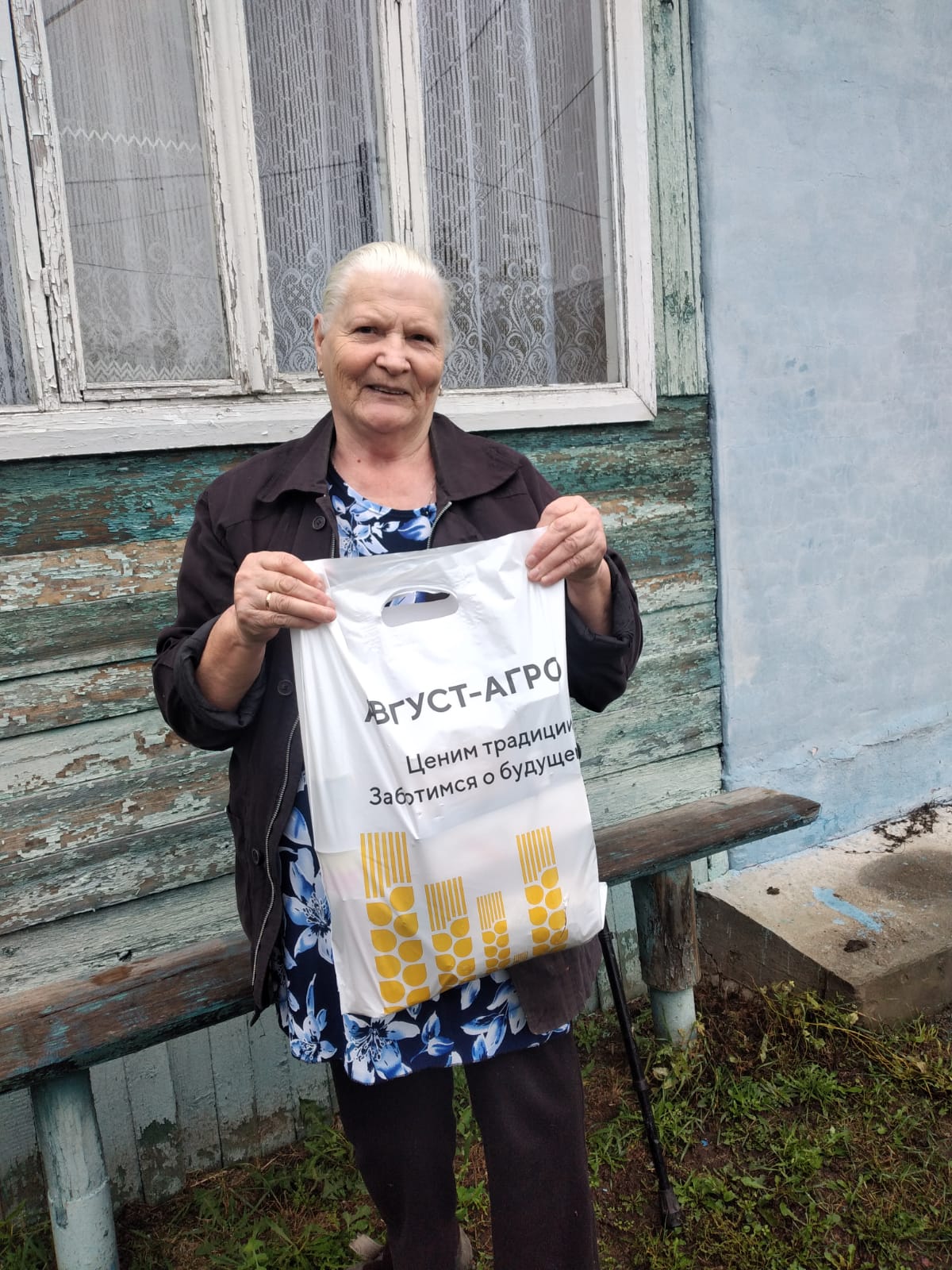 Задачи на 2023 год
Спасибо за внимание.